COMP 550Algorithm and AnalysisElementary Graph AlgorithmsBased on CLRS Sec. 20 andAppendix B.4
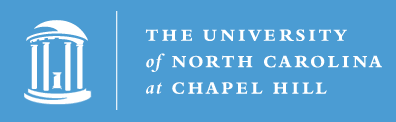 Graph: Terminology
Example:
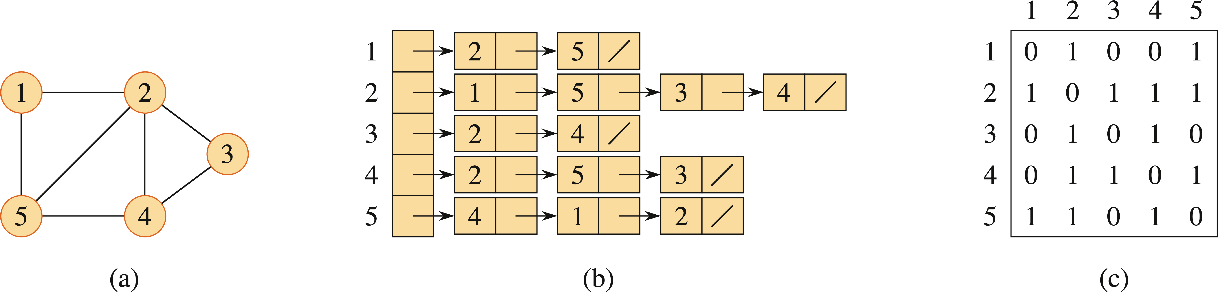 COMP550@UNC
2
Graph: Terminology
a
b
a
b
c
d
c
d
Directed graph
Undirected graph
3
3
a
b
a
b
2
3
1
2
3
1
c
d
c
d
5
5
Weighted
directed graph
Weighted
undirected graph
COMP550@UNC
3
Graph: Terminology
a
b
a
b
c
d
c
d
Directed graph
Undirected graph
COMP550@UNC
4
Graph: Terminology
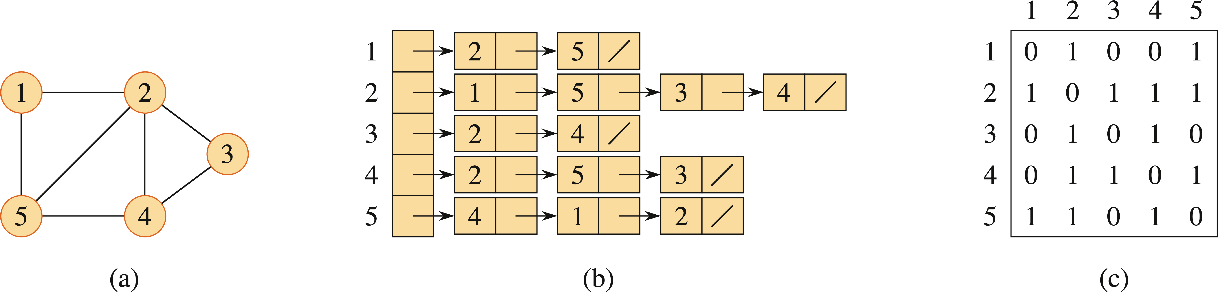 COMP550@UNC
5
Applications
Everywhere!
Road or communication network
Social media
Protein-protein interactions
etc.
COMP550@UNC
6
Graph Representations
Two standard ways
Adjacency Lists






Adjacency Matrix
a
b
b
d
c
a
a
b
b
d
c
a
a
b
c
a
c
b
b
c
d
c
d
c
d
a
b
c
d
c
d
d
d
a
c
1
2
1   2   3   4
1  0   1   1   1
2  0  0   1   0
3  0  0   0   1
4  0  0   0   0
1
2
1   2   3   4
1  0   1   1   1
2  1   0   1   0
3  1   1   0   1
4  1   0   1   0
a
b
c
d
3
4
3
4
COMP550@UNC
7
Adjacency Lists
b
d
c
a
a
b
b
d
c
a
a
b
c
a
c
b
b
c
d
c
d
a
b
c
d
c
d
d
d
a
c
If weighted, store weights also in adjacency lists
COMP550@UNC
8
Adjacency Lists
COMP550@UNC
9
Adjacency Lists
COMP550@UNC
10
Adjacency Matrix
a
b
c
d
1
2
1   2   3   4
1  0   1   1   1
2  0  0   1   0
3  0  0   0   1
4  0  0   0   0
1
2
1   2   3   4
1  0   1   1   1
2  1   0   1   0
3  1   1   0   1
4  1   0   1   0
a
b
c
d
3
4
3
4
COMP550@UNC
11
Adjacency Matrix
COMP550@UNC
12
Graph Search
Searching a graph:
Systematically follow the edges of a graph to visit the vertices of the graph
Used to discover the structure of a graph
Standard graph-searching algorithms
Breadth-first Search (BFS)
Depth-first Search (DFS)
COMP550@UNC
13
Breadth-First Search (BFS)
COMP550@UNC
14
Breadth-First Search (BFS)
s
u
v
COMP550@UNC
15
Breadth-First Search (BFS)
2
2
2
S
2
2
2
Expands the frontier between discovered and undiscovered vertices uniformly across the breadth of the frontier.
A vertex is “discovered” the first time it is encountered during the search.
A vertex is “finished” if all vertices adjacent to it have been discovered.
Colors the vertices to keep track of progress.
White – Undiscovered.
Gray – Discovered but not finished.
Black – Finished.
Colors are basically different numbers/characters
Colors are also not required
Finished
Discovered
Undiscovered
COMP550@UNC
16
Breadth-First Search (BFS)
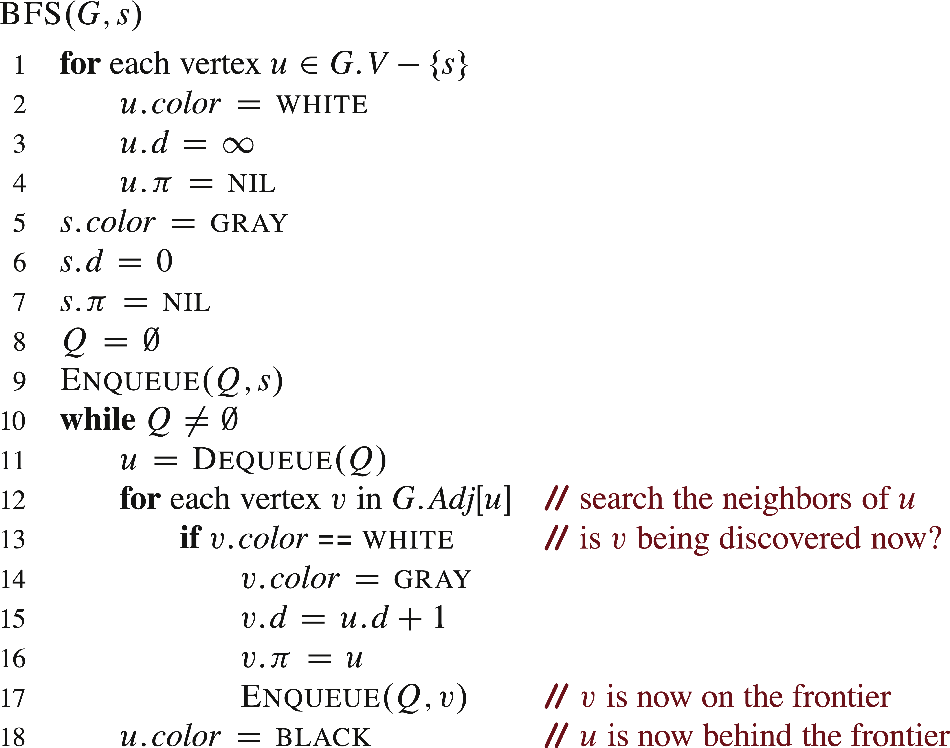 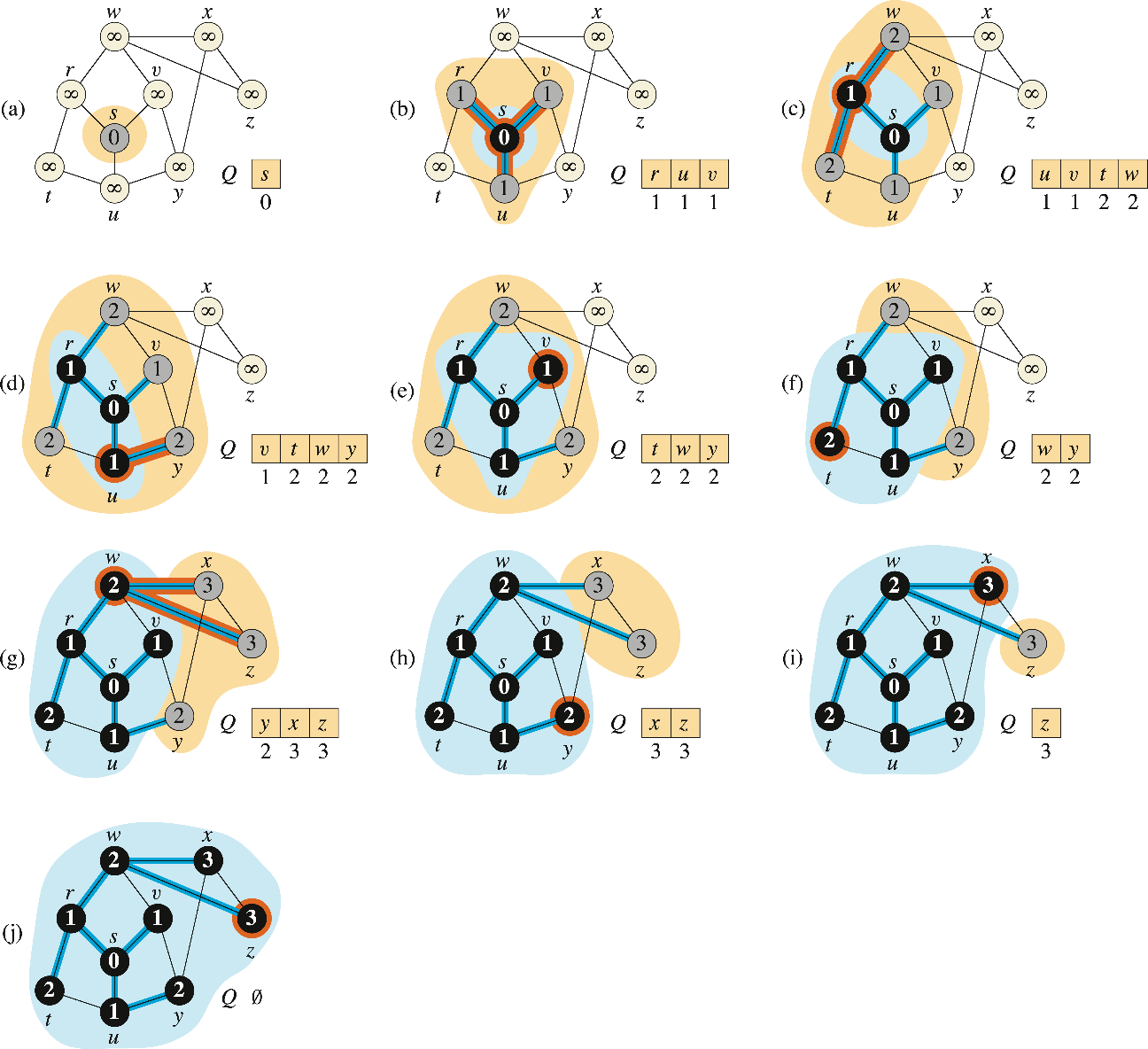 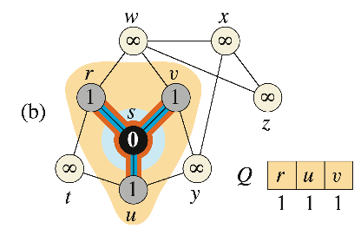 Q holds discovered by unfinished vertices (gray vertices).
COMP550@UNC
17
Breadth-First Search (BFS)
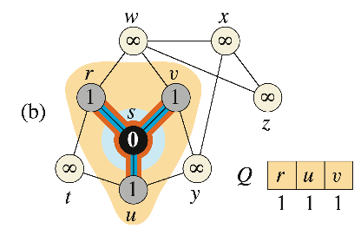 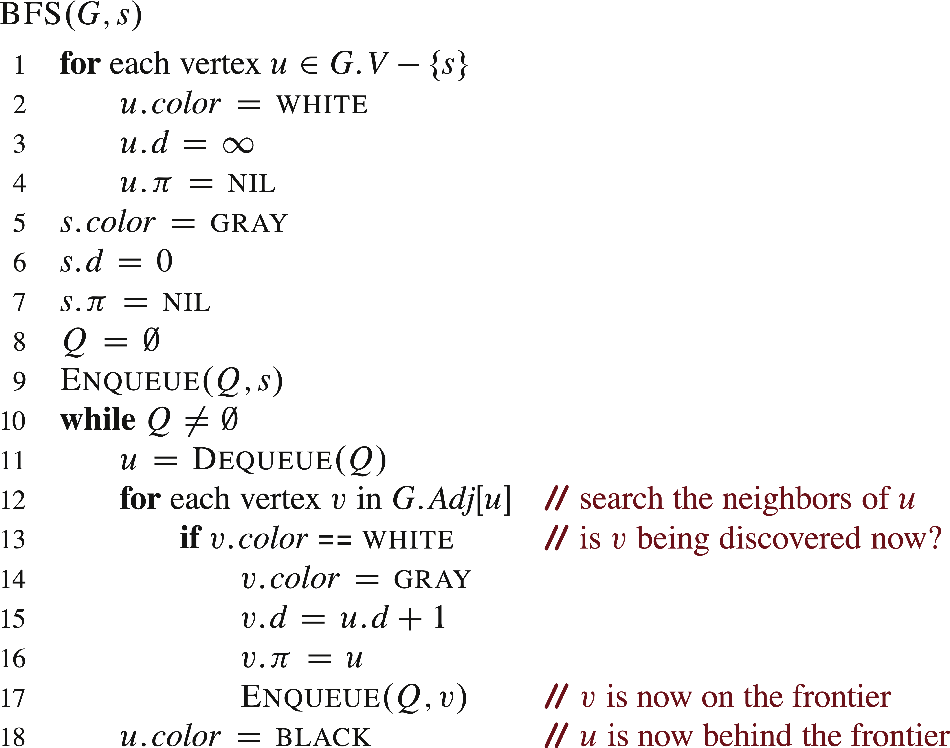 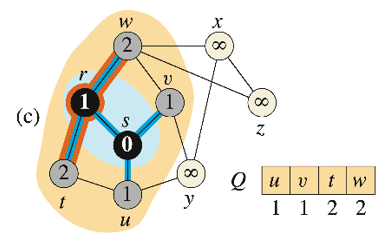 Q holds discovered by unfinished vertices (gray vertices).
COMP550@UNC
18
Breadth-First Search (BFS)
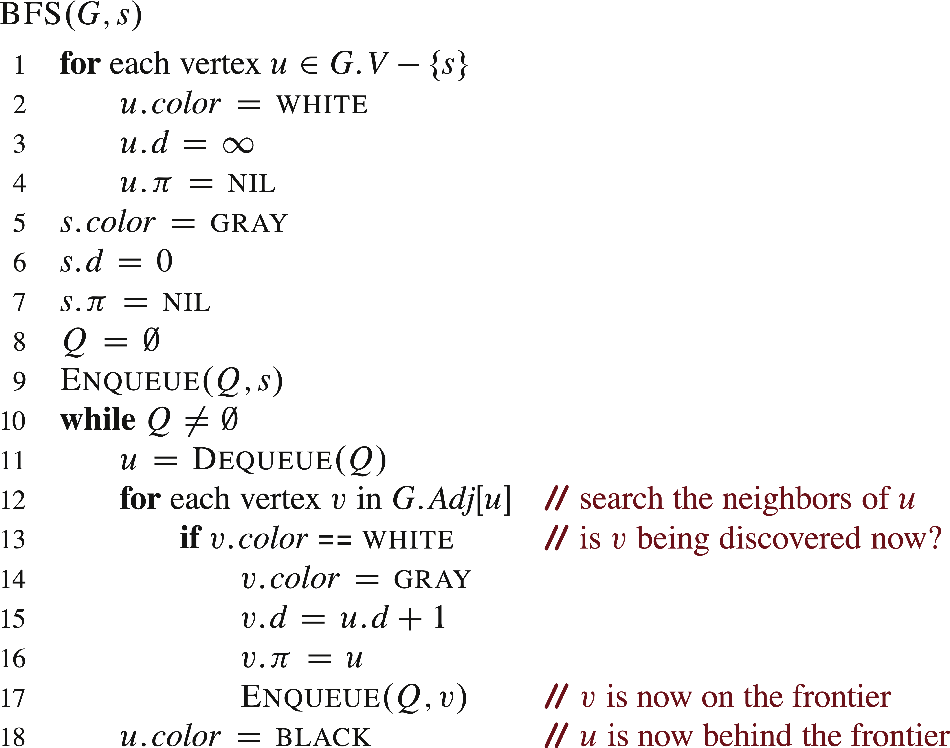 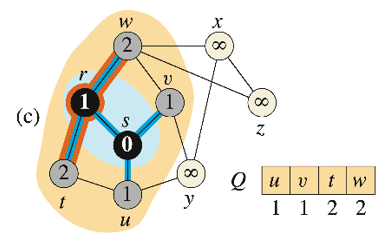 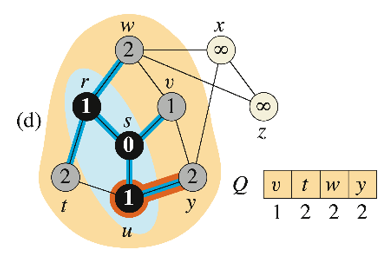 Q holds discovered by unfinished vertices (gray vertices).
COMP550@UNC
19
Breadth-First Search (BFS)
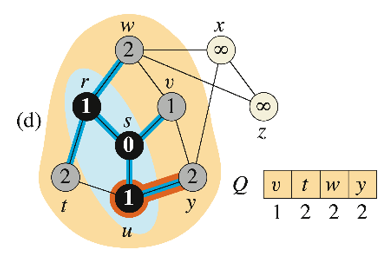 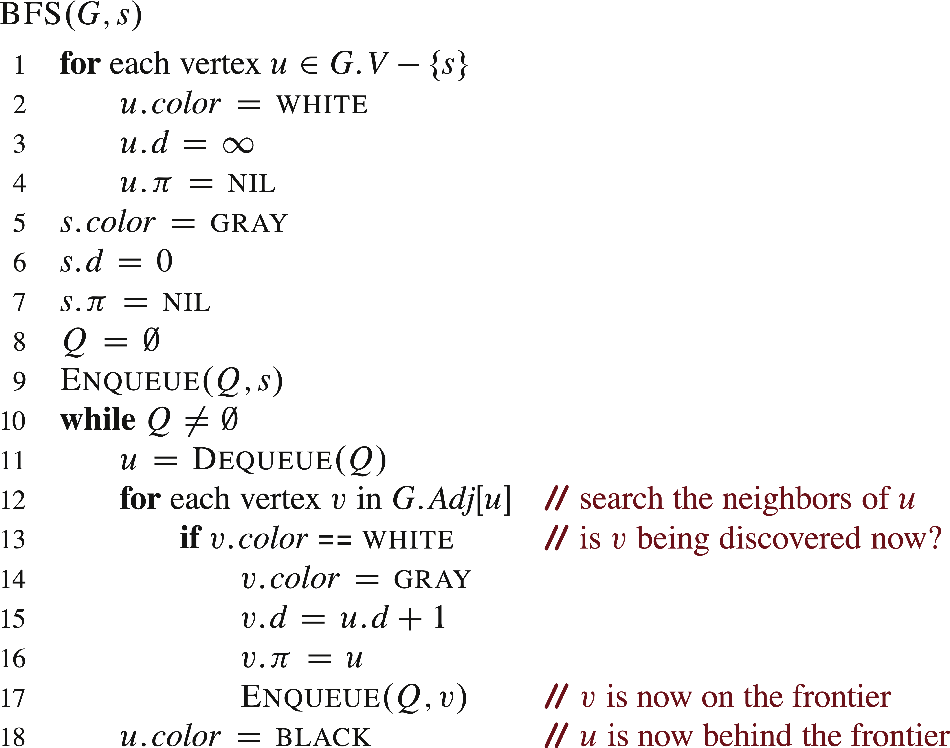 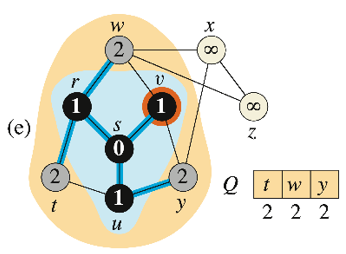 Q holds discovered by unfinished vertices (gray vertices).
COMP550@UNC
20
Breadth-First Search (BFS)
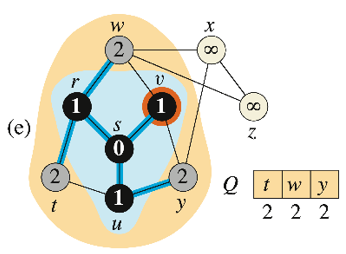 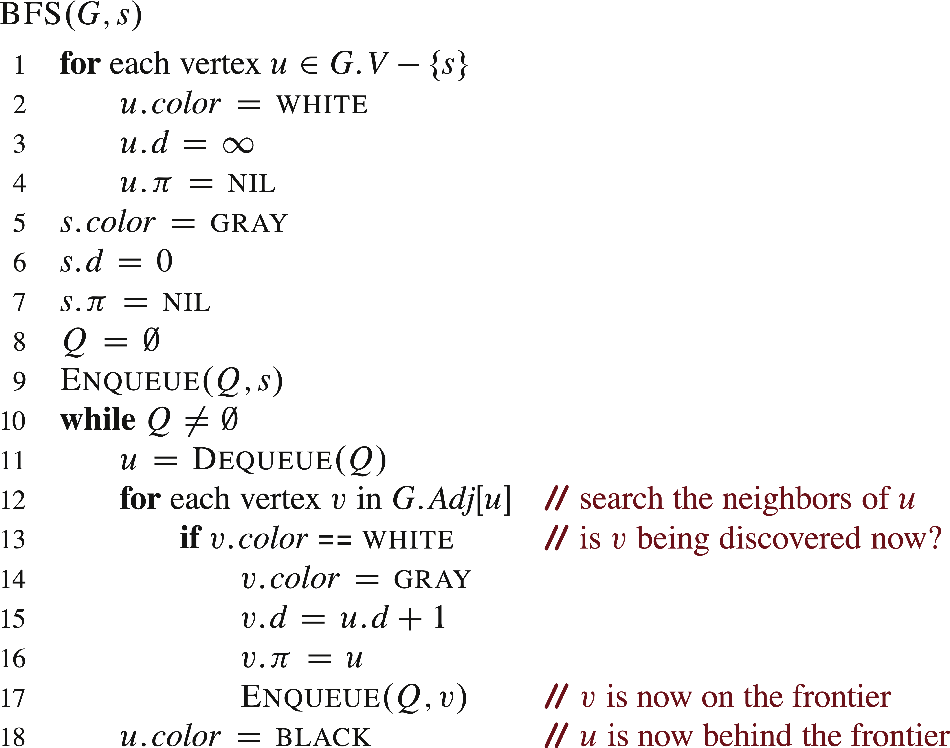 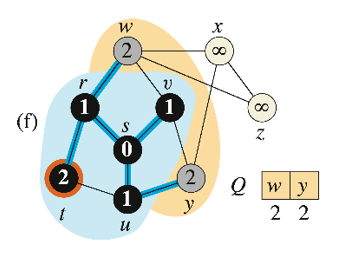 Q holds discovered by unfinished vertices (gray vertices).
COMP550@UNC
21
Breadth-First Search (BFS)
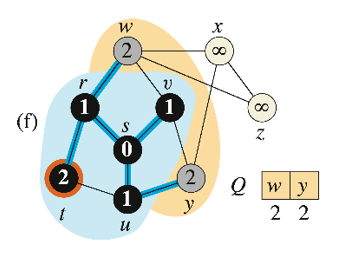 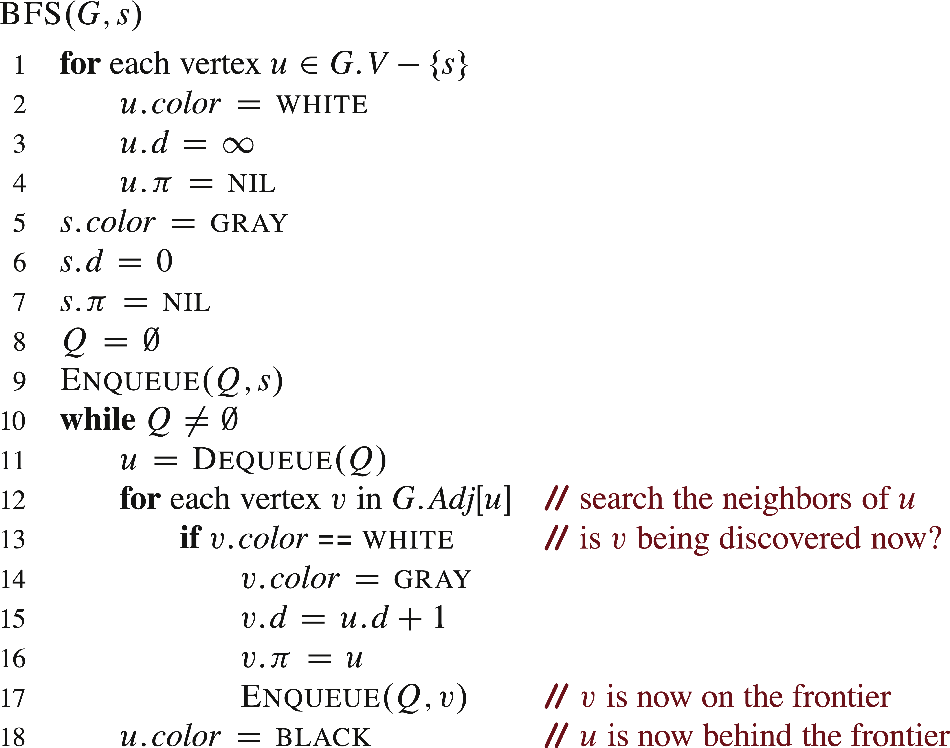 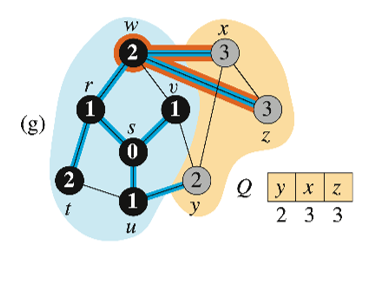 Q holds discovered by unfinished vertices (gray vertices).
COMP550@UNC
22
Breadth-First Search (BFS)
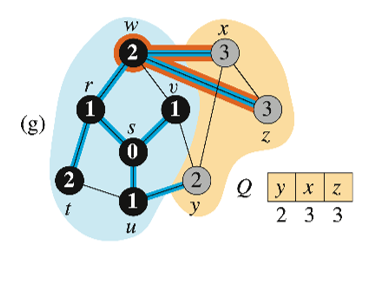 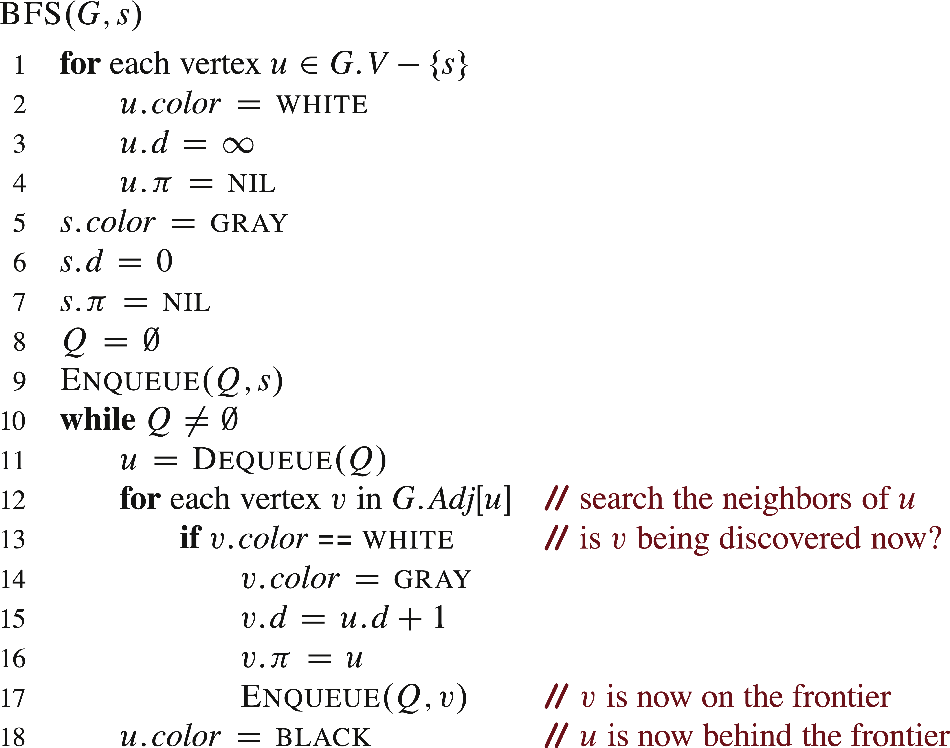 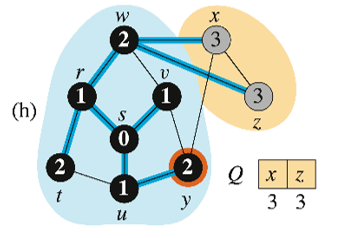 Q holds discovered by unfinished vertices (gray vertices).
COMP550@UNC
23
Breadth-First Search (BFS)
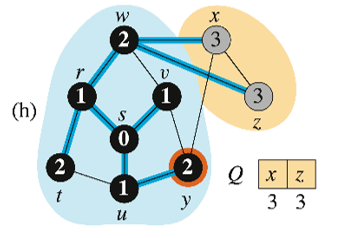 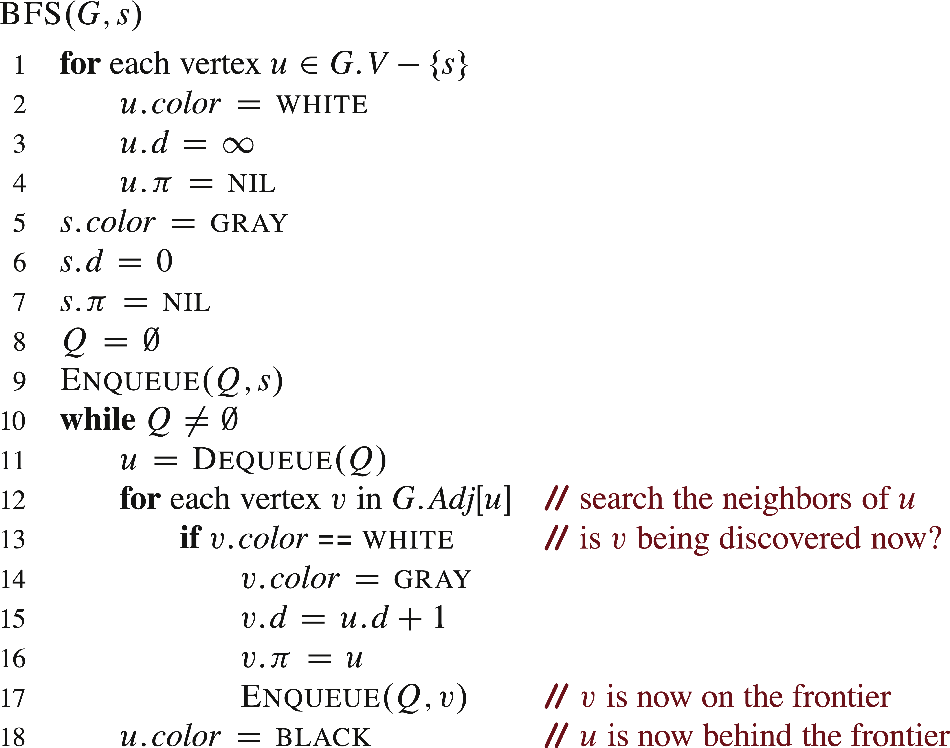 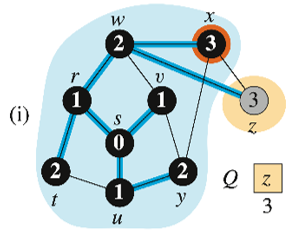 Q holds discovered by unfinished vertices (gray vertices).
COMP550@UNC
24
Breadth-First Search (BFS)
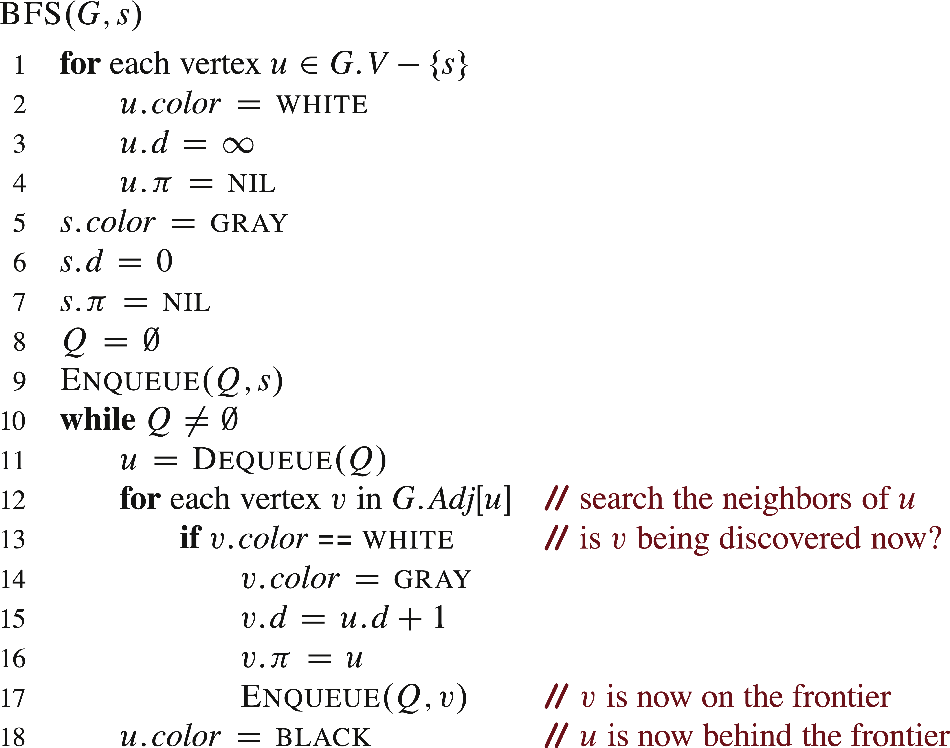 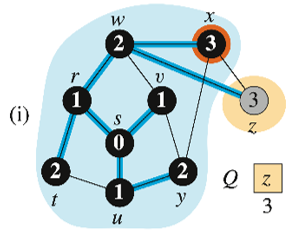 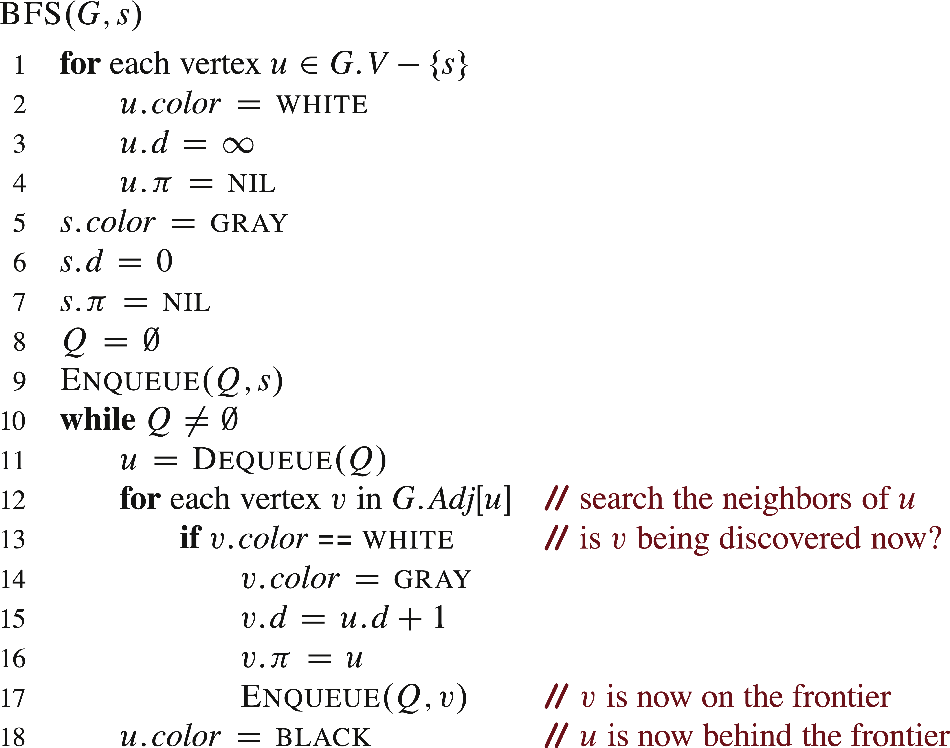 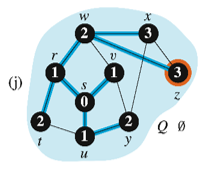 Q holds discovered by unfinished vertices (gray vertices).
COMP550@UNC
25
Breadth-First Search (BFS)
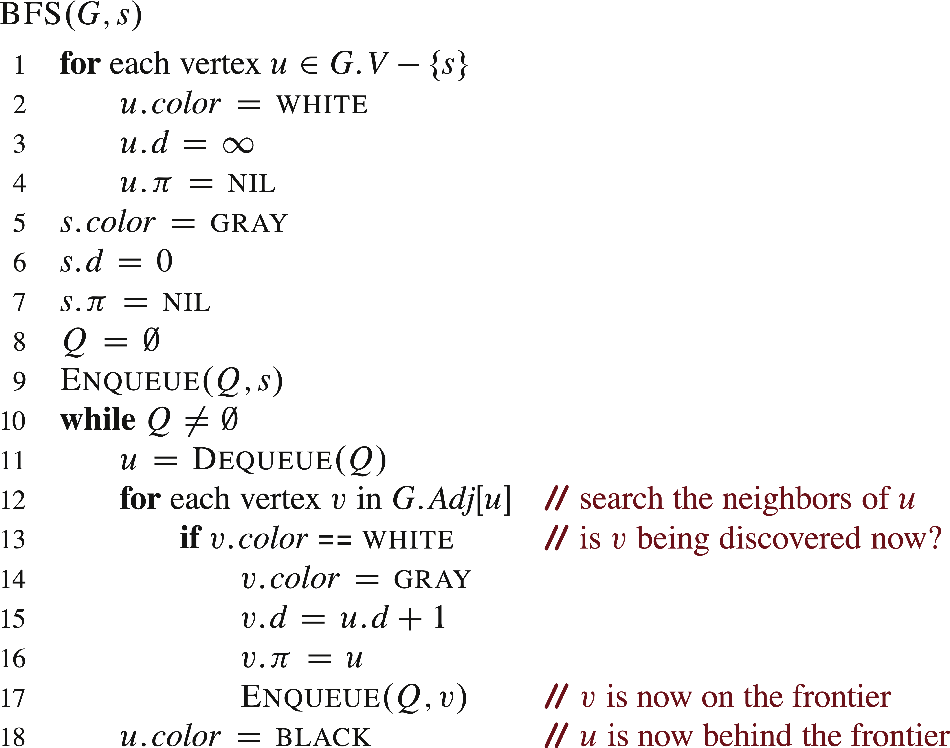 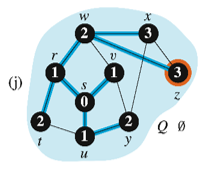 BFS tree formed by blue edges
Q holds discovered by unfinished vertices (gray vertices).
COMP550@UNC
26
BFS Time Complexity
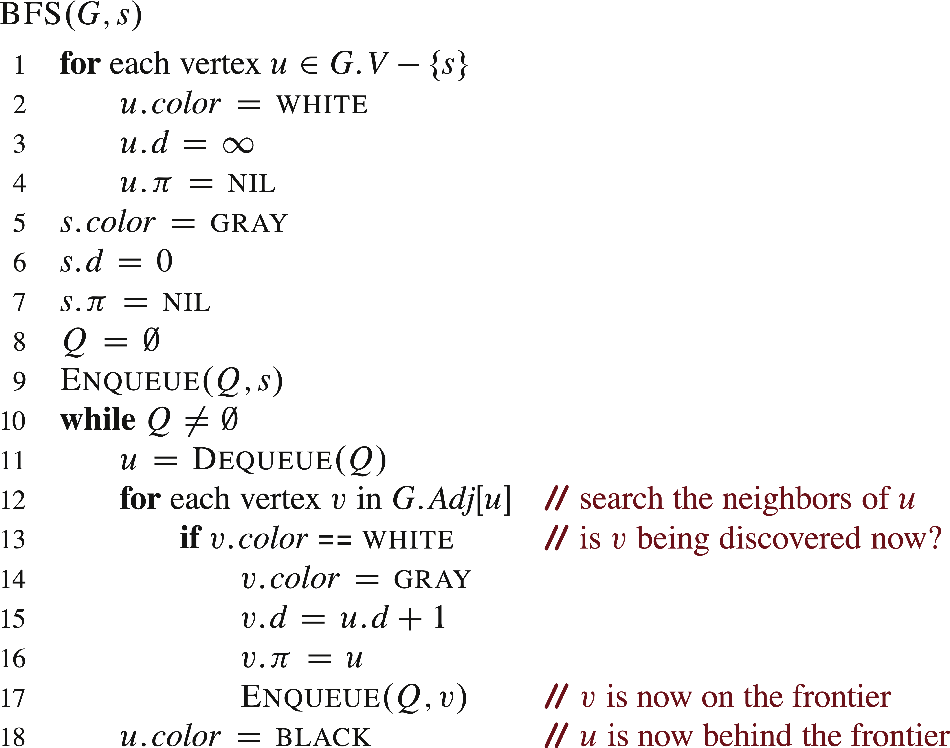 COMP550@UNC
27
Depth-First Search (DFS)
Explore edges out of the most recently discovered vertex v.
When all edges of v have been explored, backtrack to explore other edges leaving the vertex from which v was discovered (its predecessor).
“Search as deep as possible first.”
Continue until all vertices reachable from the original source are discovered.
If any undiscovered vertices remain, then one of them is chosen as a new source and search is repeated from that source.
COMP550@UNC
28
Depth-First Search (DFS)
COMP550@UNC
29
Depth-First Search (DFS)
Uses a global timestamp time.
COMP550@UNC
30
Depth-First Search (DFS)
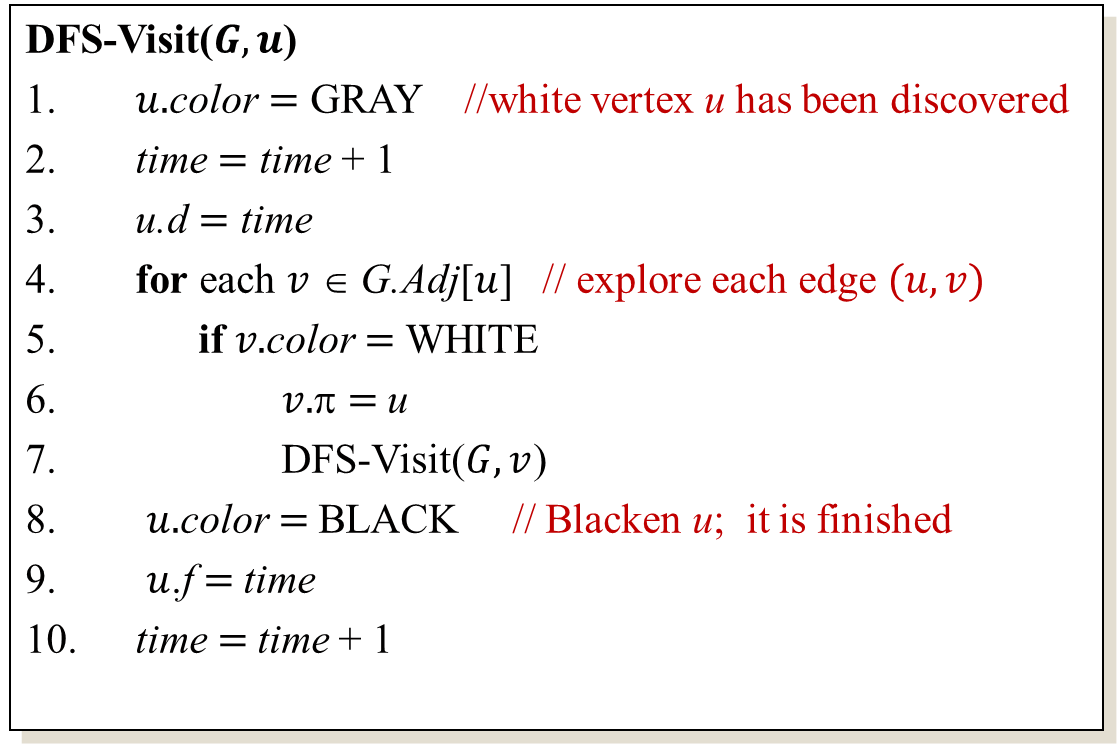 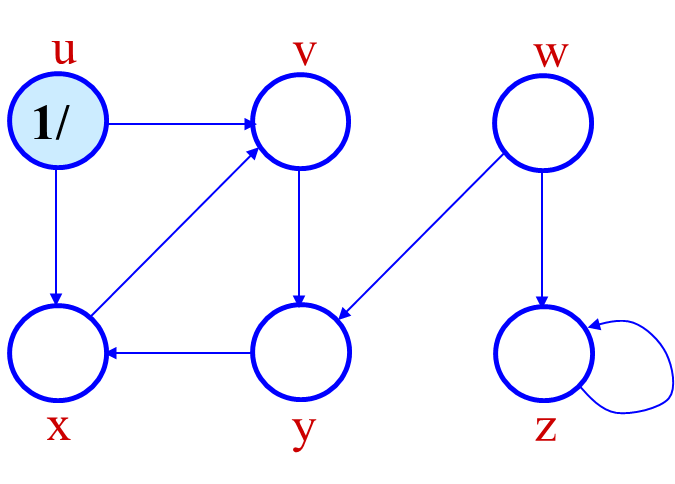 (Courtesy of Prof. Jim Anderson)
COMP550@UNC
31
Depth-First Search (DFS)
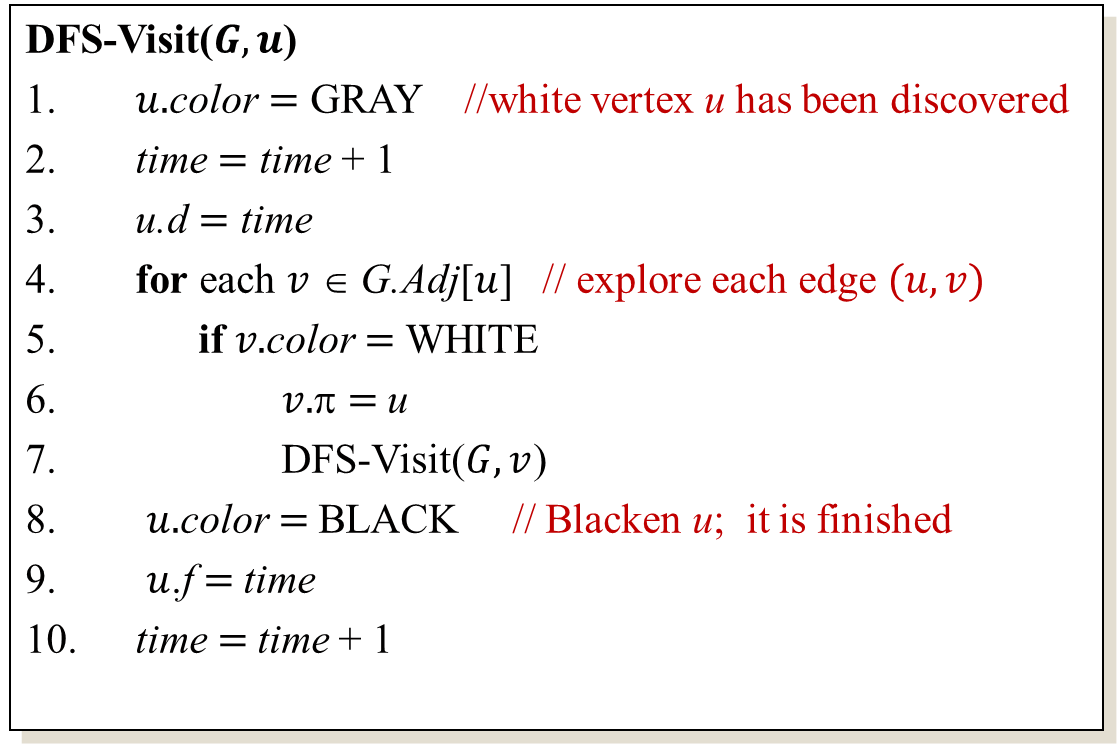 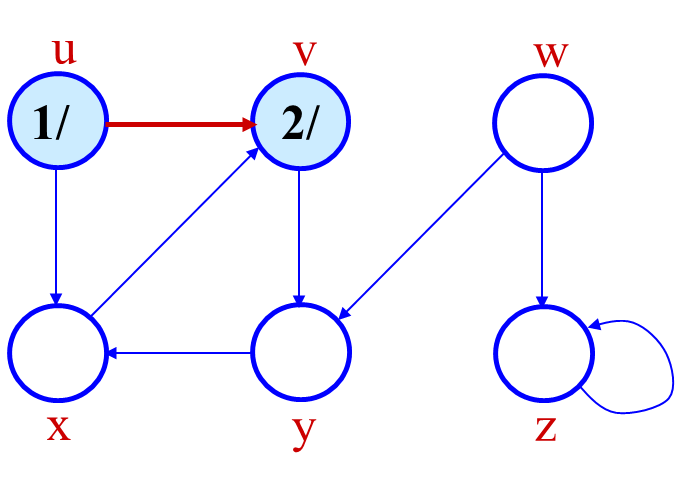 COMP550@UNC
32
Depth-First Search (DFS)
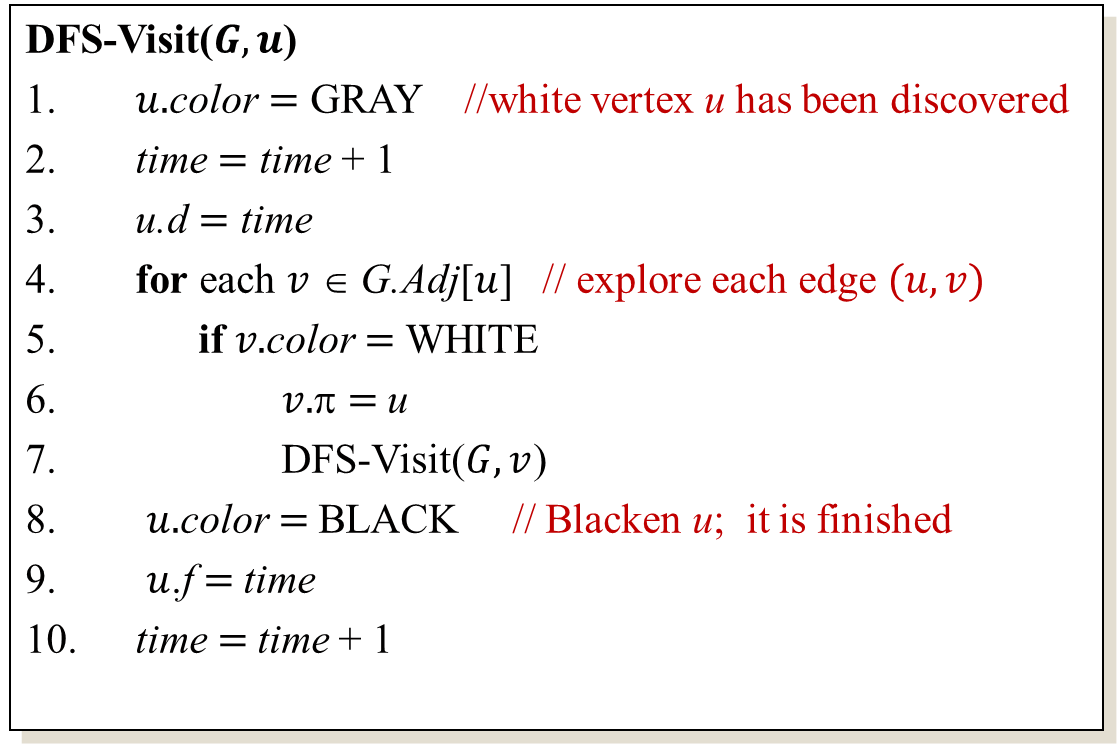 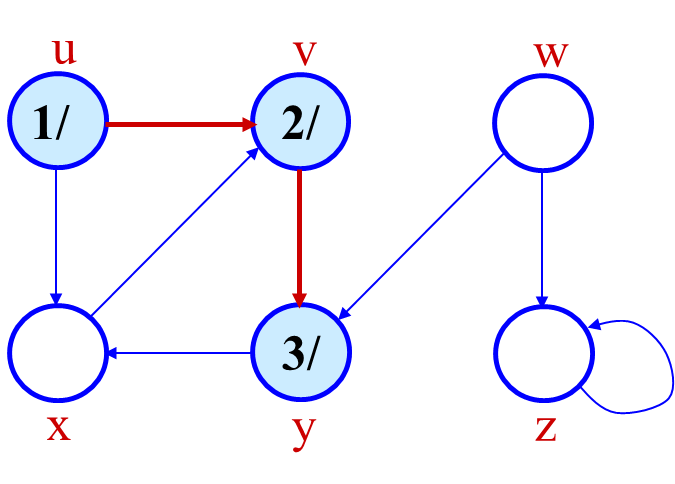 COMP550@UNC
33
Depth-First Search (DFS)
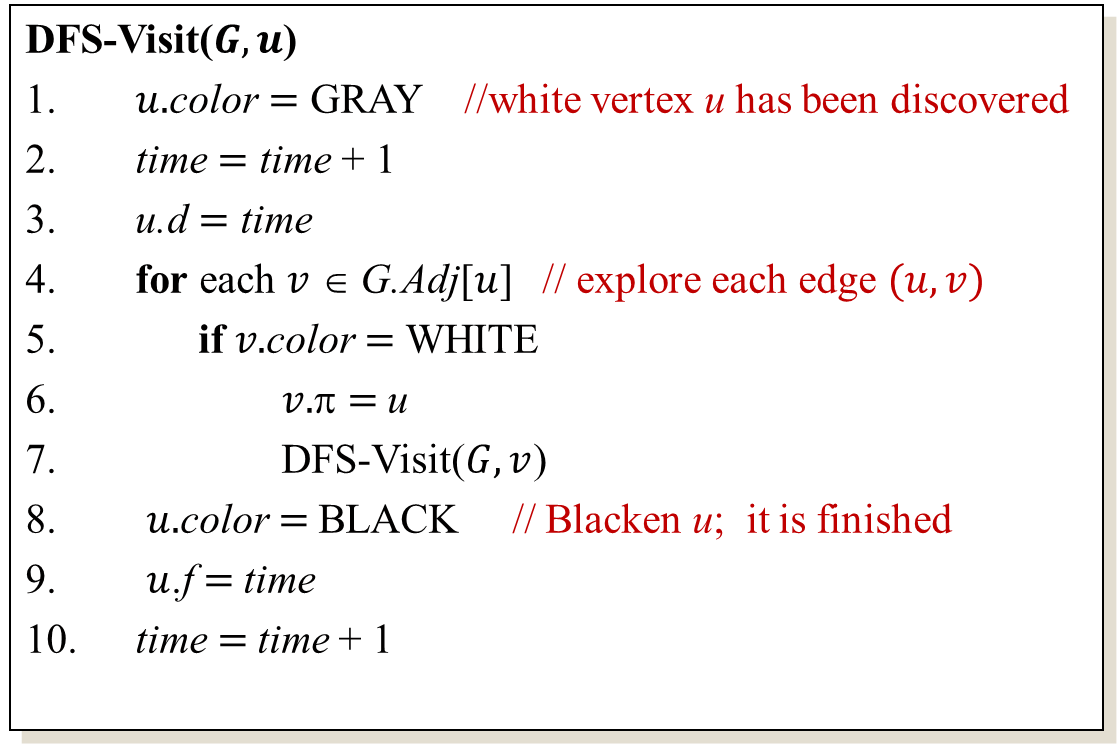 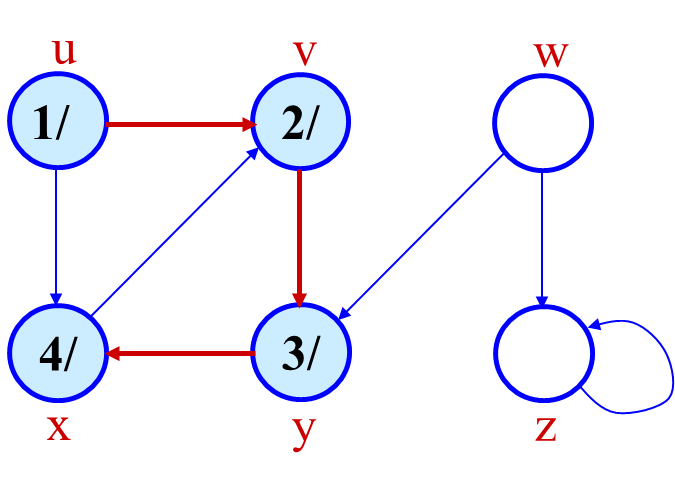 COMP550@UNC
34
Depth-First Search (DFS)
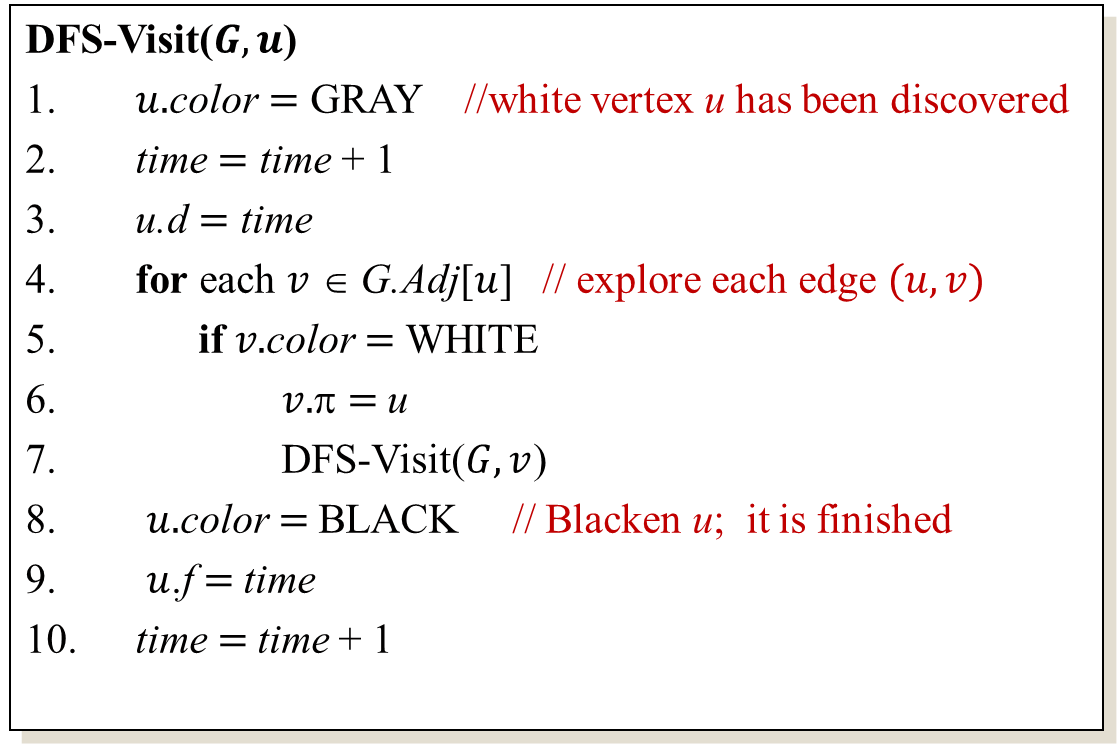 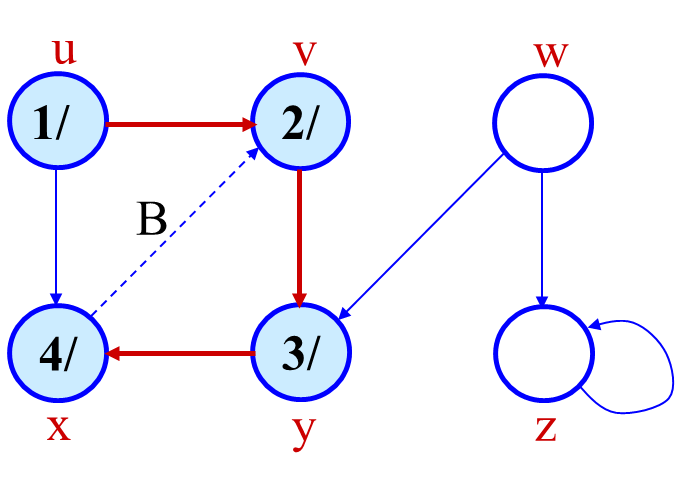 COMP550@UNC
35
Depth-First Search (DFS)
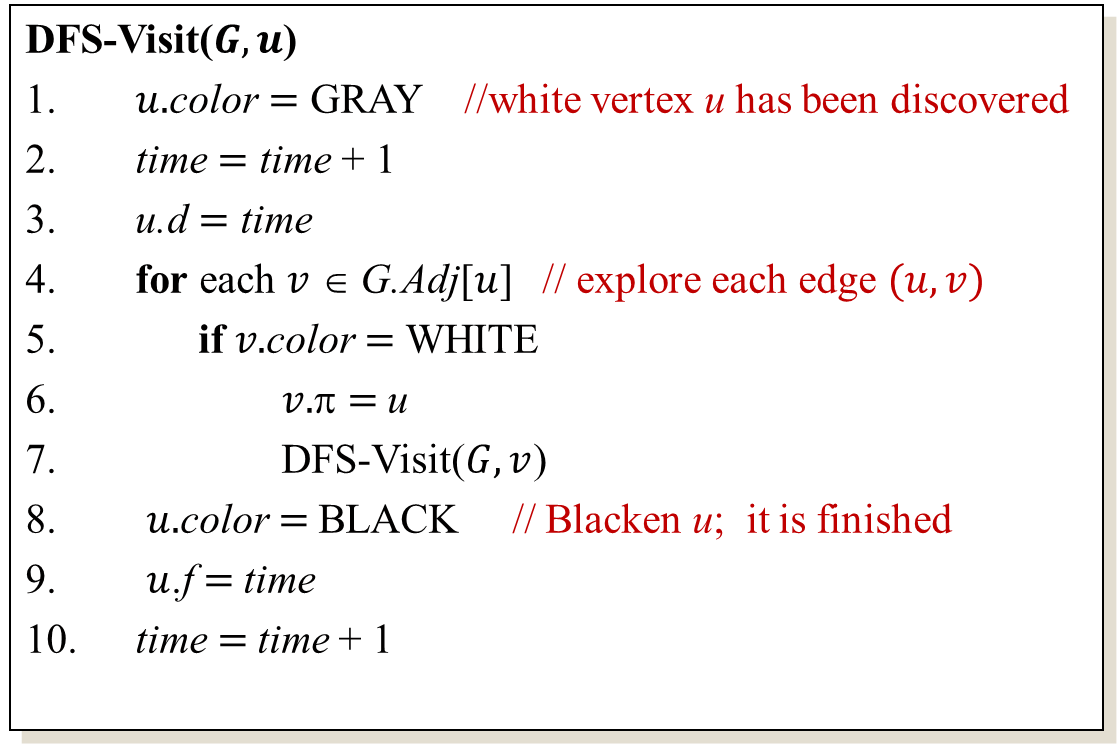 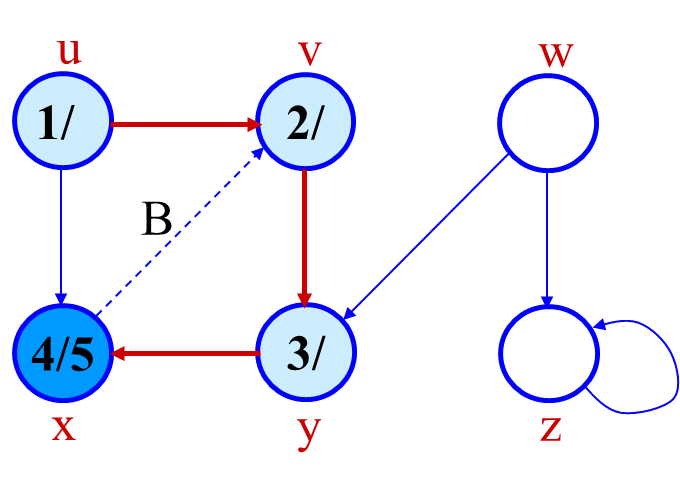 COMP550@UNC
36
Depth-First Search (DFS)
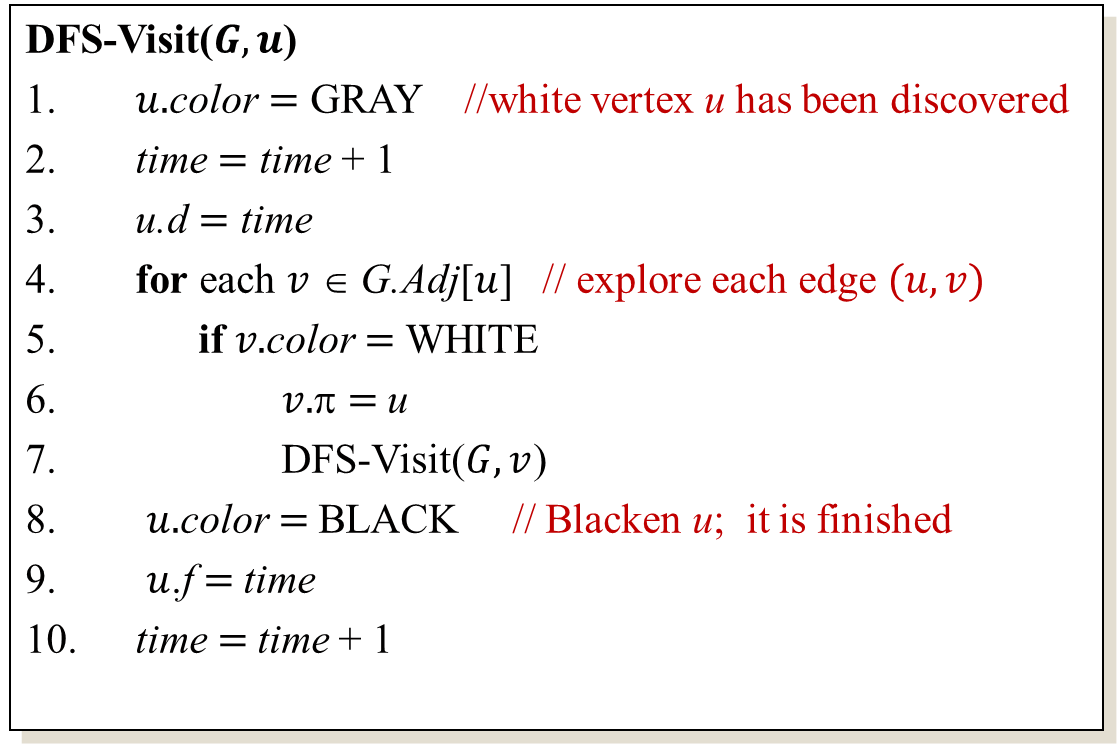 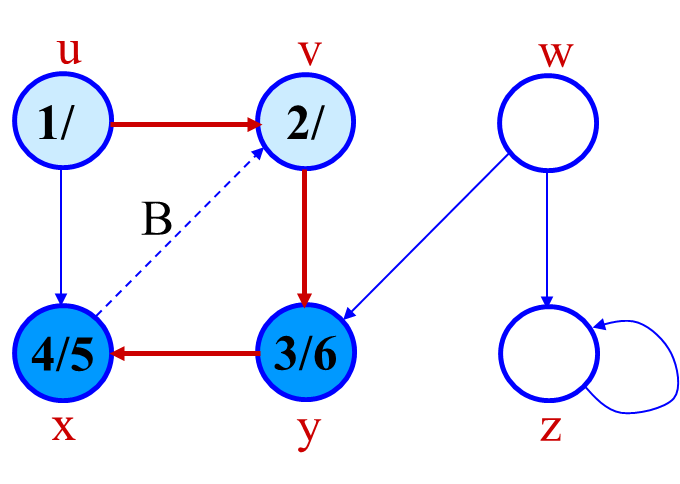 COMP550@UNC
37
Depth-First Search (DFS)
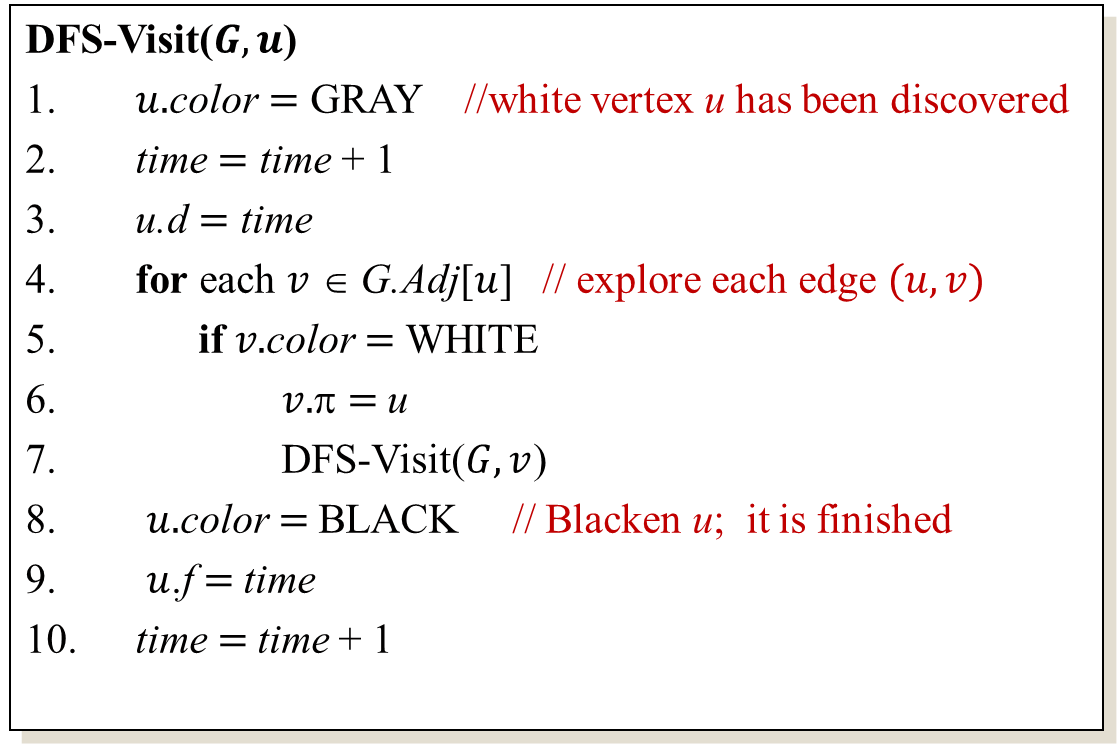 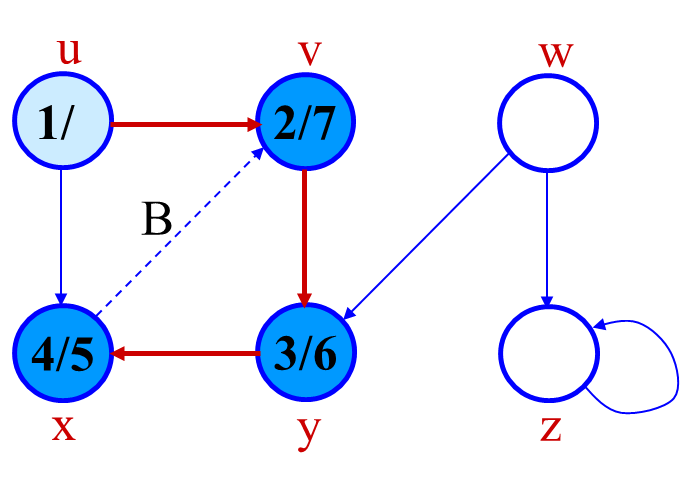 COMP550@UNC
38
Depth-First Search (DFS)
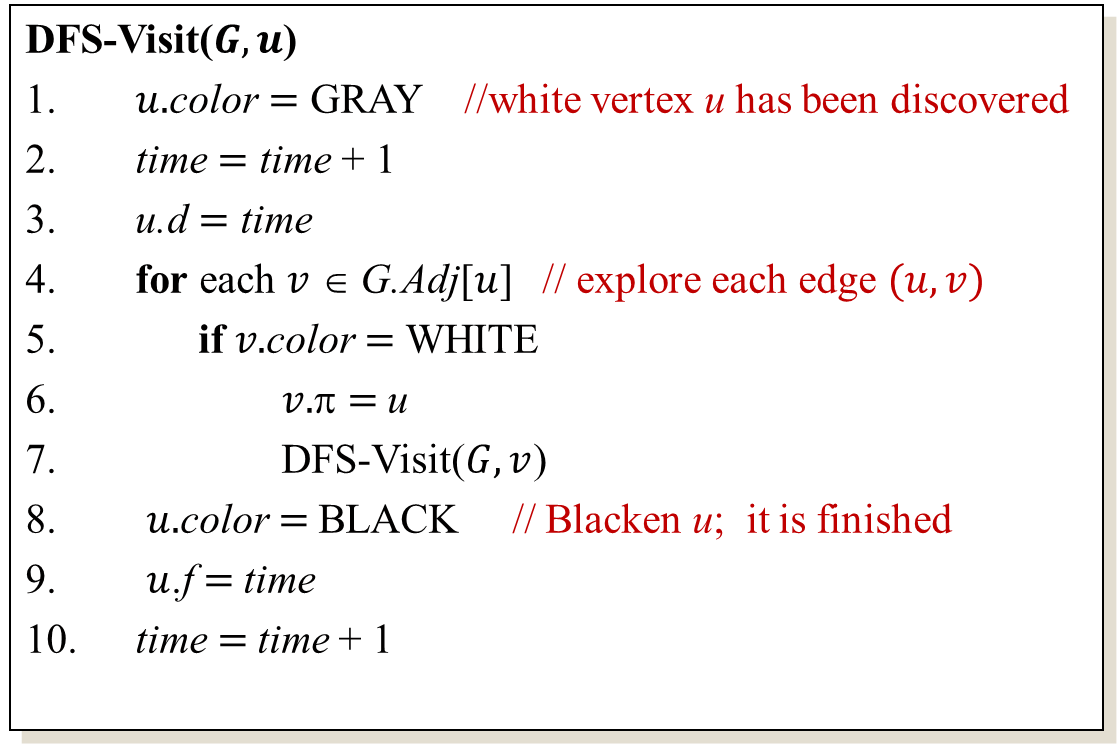 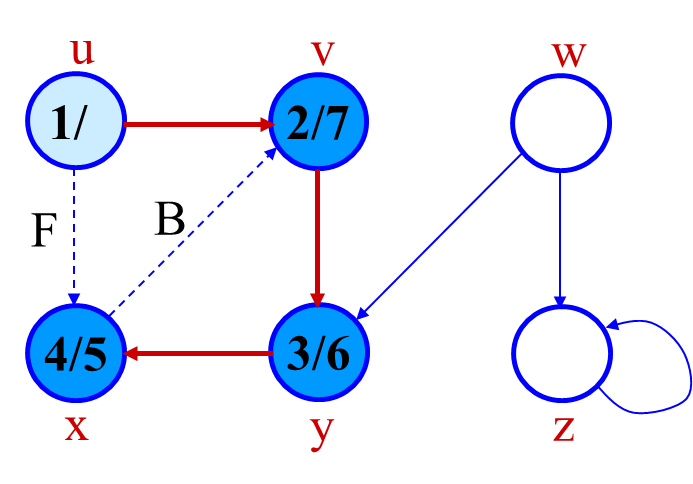 COMP550@UNC
39
Depth-First Search (DFS)
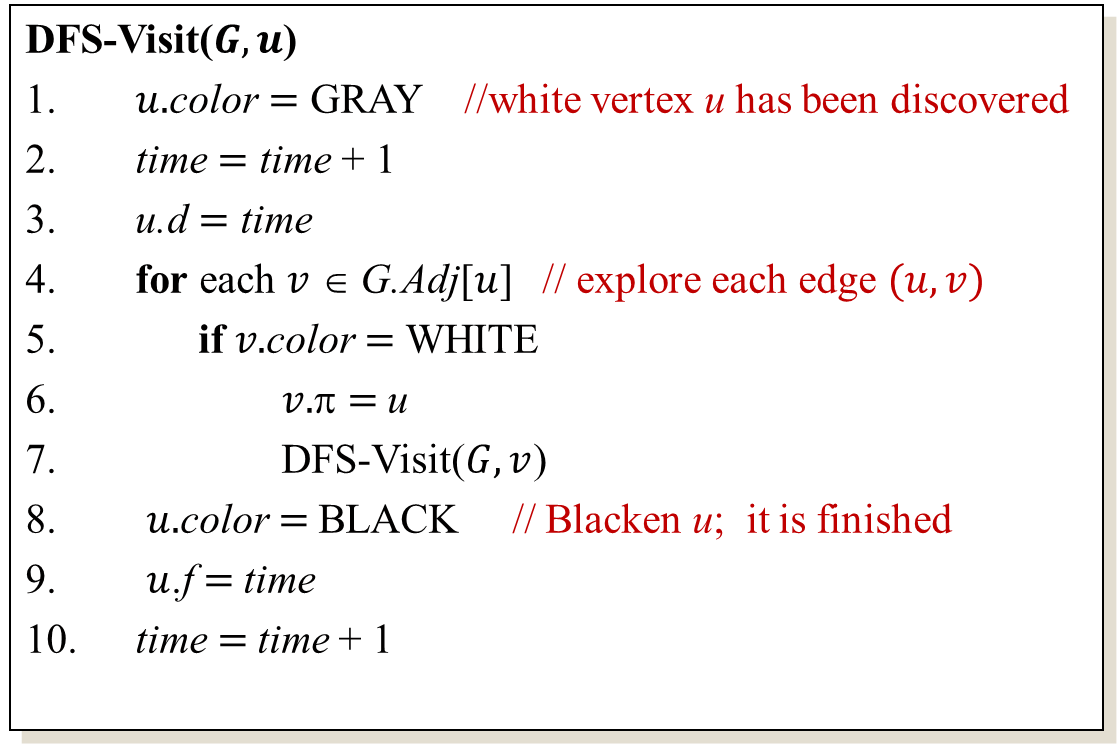 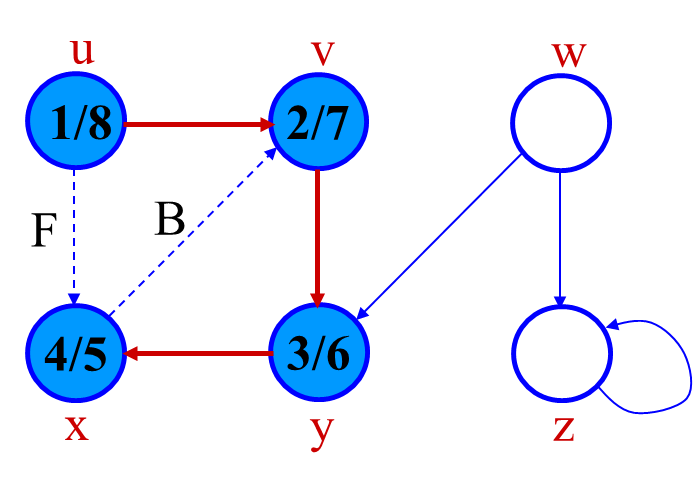 COMP550@UNC
40
Depth-First Search (DFS)
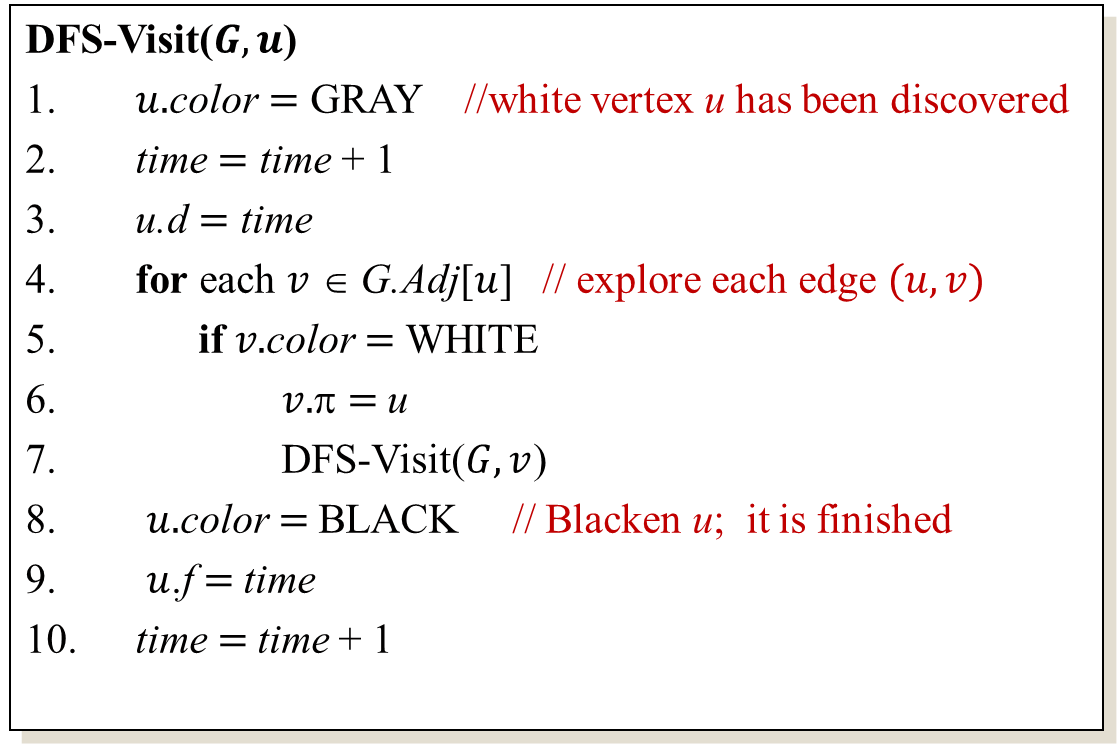 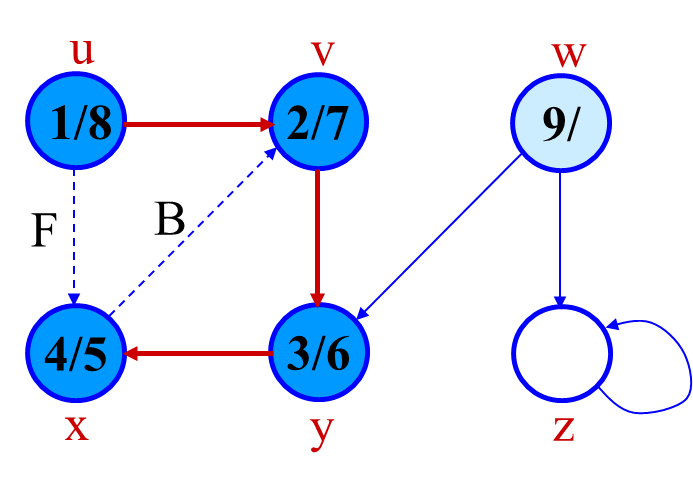 COMP550@UNC
41
Depth-First Search (DFS)
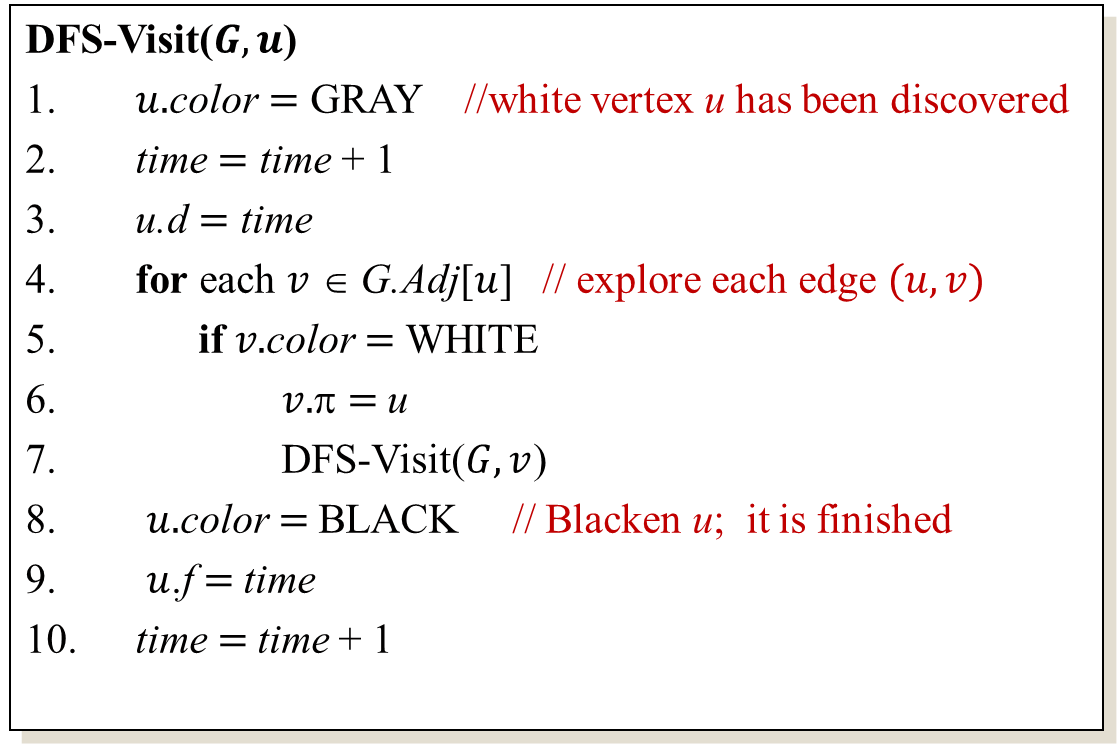 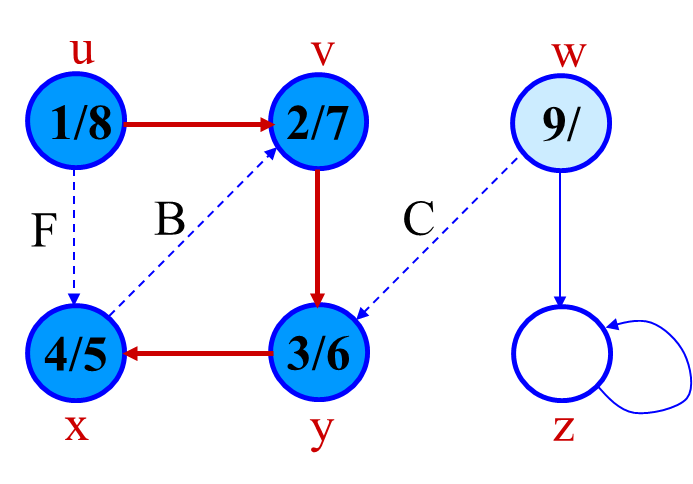 COMP550@UNC
42
Depth-First Search (DFS)
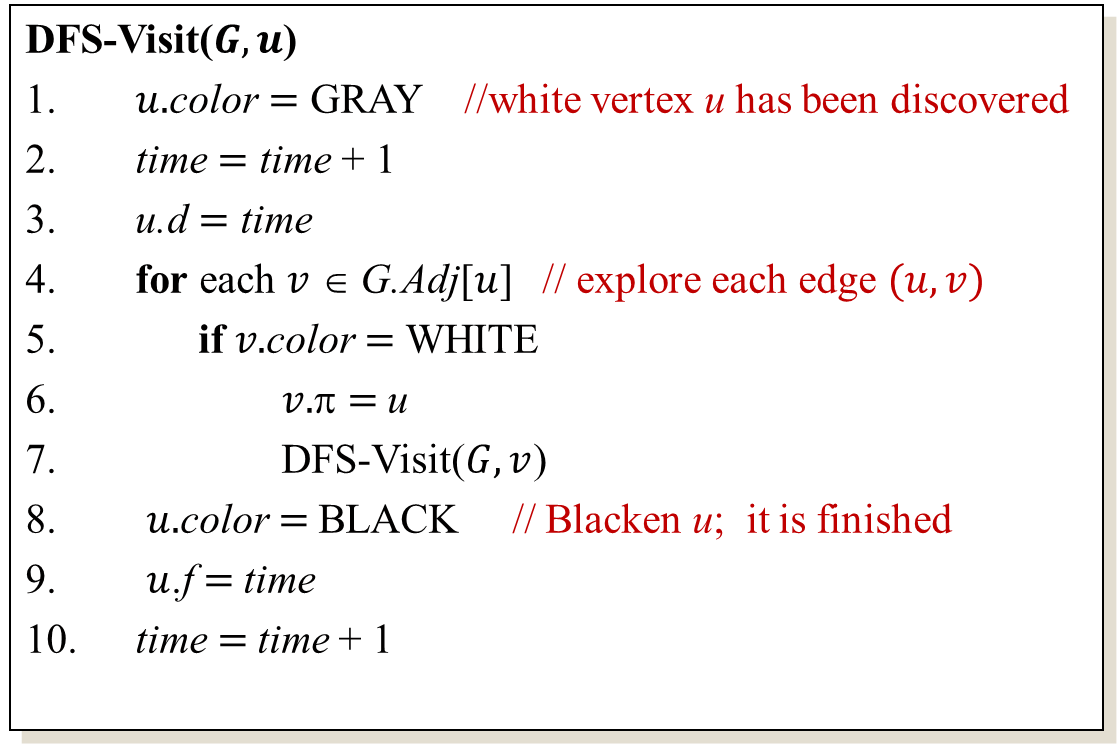 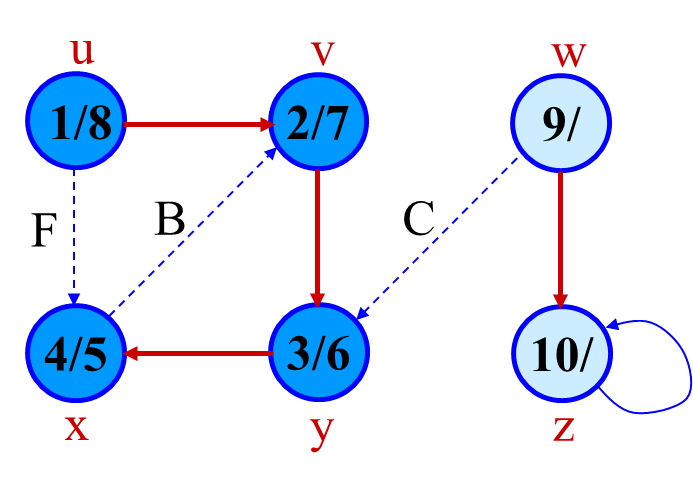 COMP550@UNC
43
Depth-First Search (DFS)
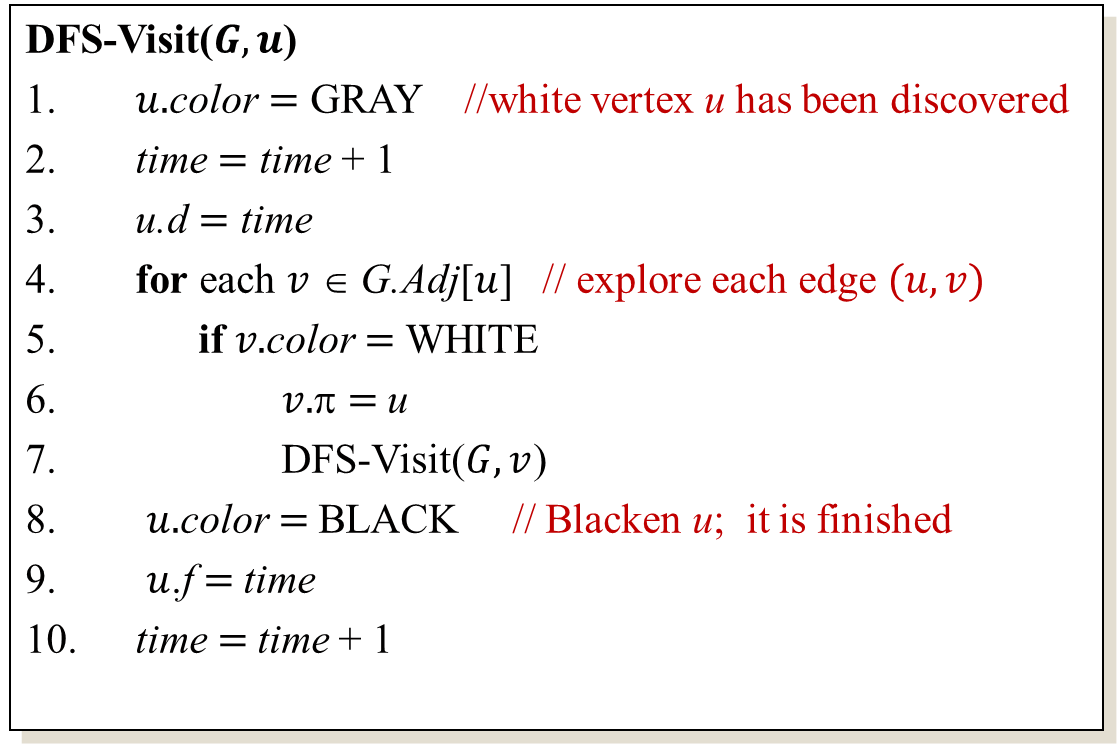 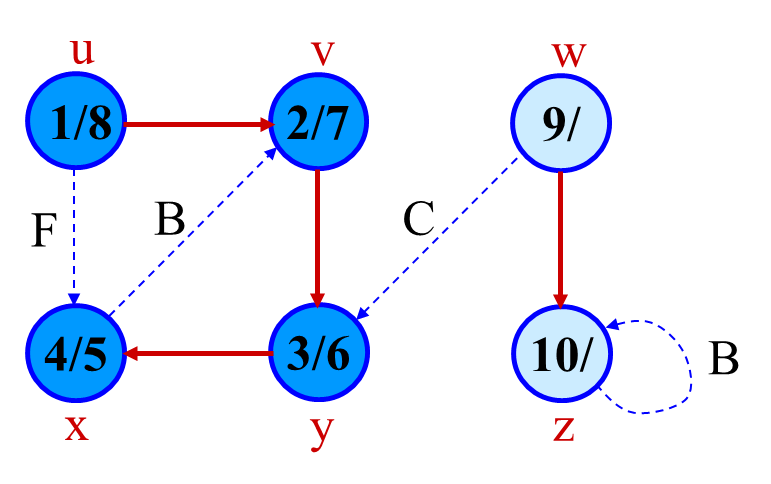 COMP550@UNC
44
Depth-First Search (DFS)
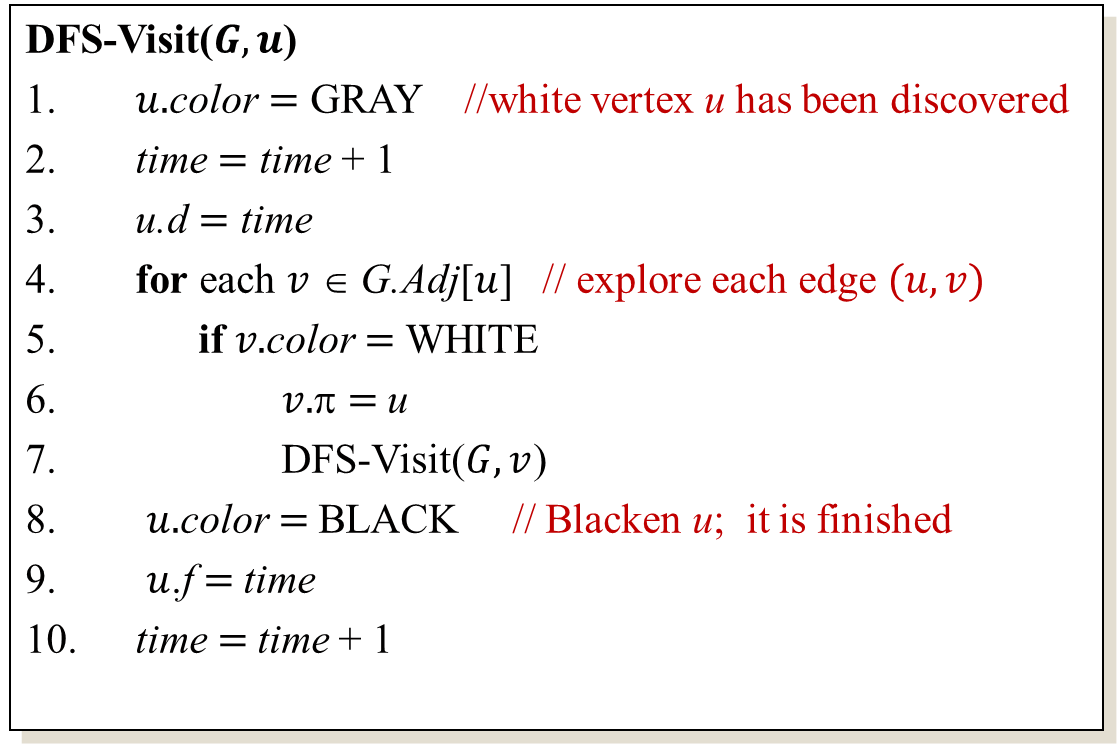 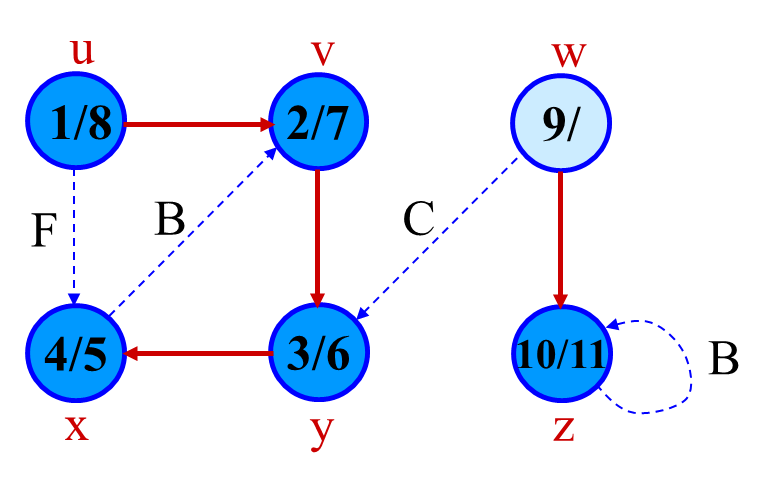 Self loops are considered as back edge
COMP550@UNC
45
Depth-First Search (DFS)
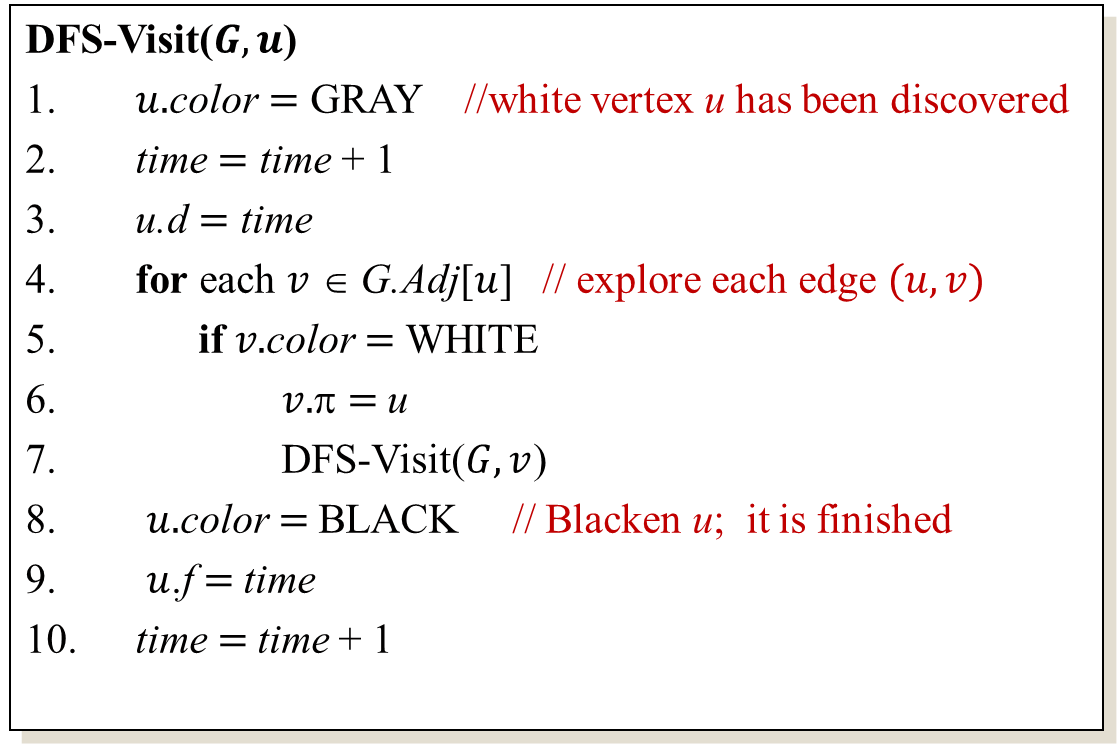 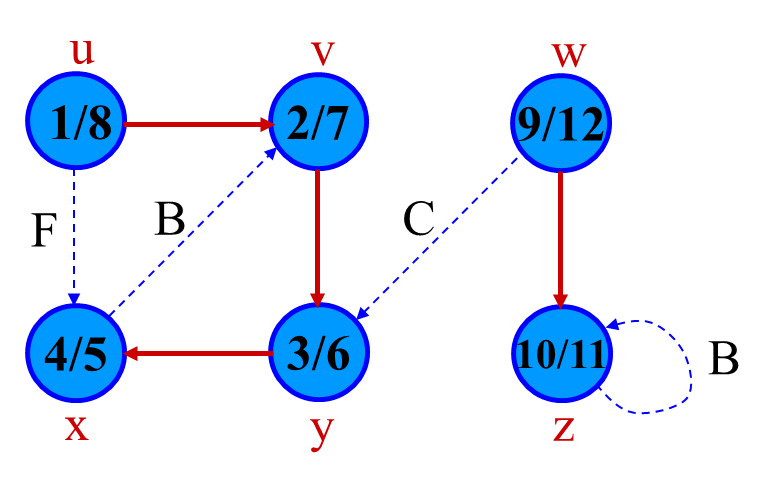 COMP550@UNC
46
Depth-First Forest
u
v
w
DFS creates a forest (subgraph induced by the red edges in the example)
Forest: An acyclic graph G that may be disconnected. (G has multiple trees)
Tree edge: Edges in the forest
Edge that discovers new vertices 
Recall: 
Back edge: edge from a descendant to an ancestor
Forward edge: edge from ancestor to a proper descendant
2/7
9/12
1/8
B
C
F
3/6
4/5
10/11
B
x
z
y
COMP550@UNC
47
Depth-First Forest
u
v
w
Recall: 
Back edge: edge from a descendant to an ancestor
Forward edge: edge from ancestor to a proper descendant
Cross edge: no ancestor descendant relationship
2/7
9/12
1/8
B
C
F
3/6
4/5
10/11
B
x
z
y
COMP550@UNC
48
Depth-First Search (DFS)
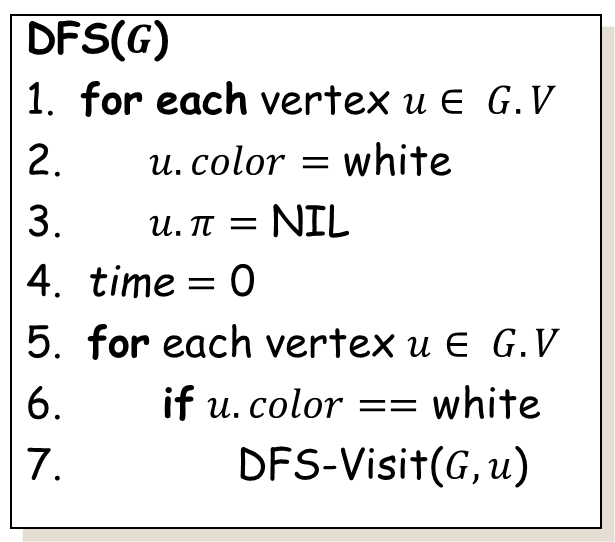 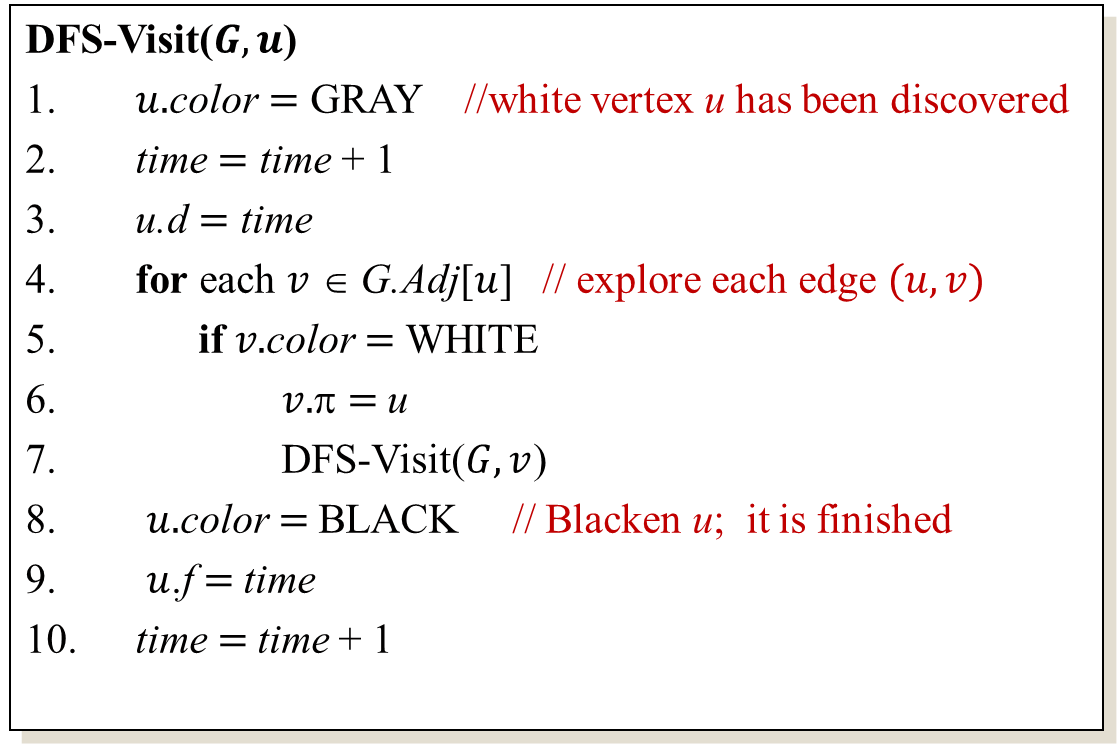 COMP550@UNC
49
Parentheses Theorem
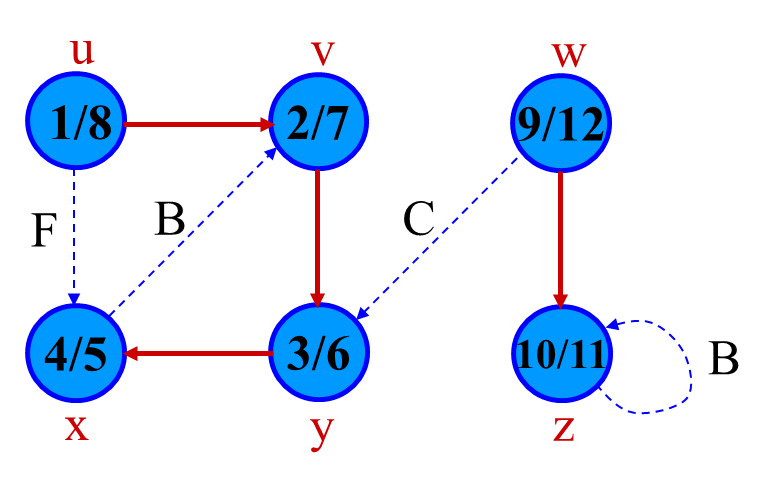 COMP550@UNC
50
Parentheses Theorem
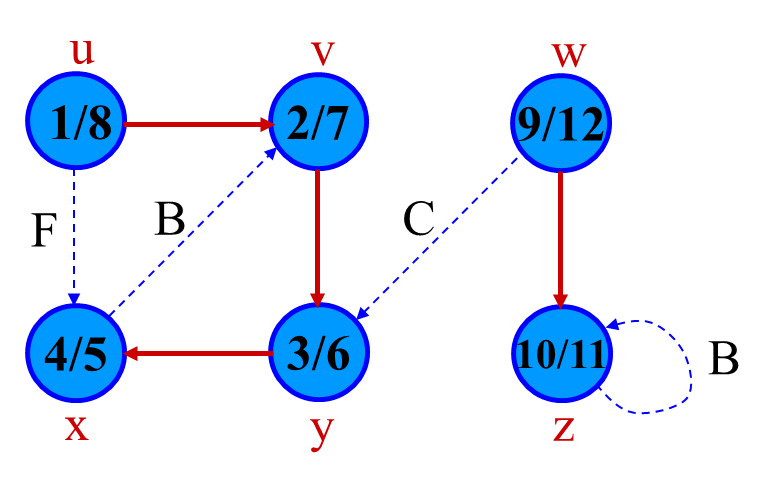 (u (v (y (x x) y) v u) (w (z z) w)
COMP550@UNC
51
Topological Sorting
u
v
w
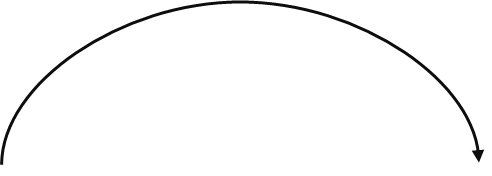 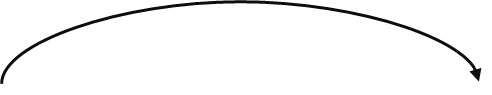 y
x
w
z
v
u
x
z
y
COMP550@UNC
52
Topological Sorting
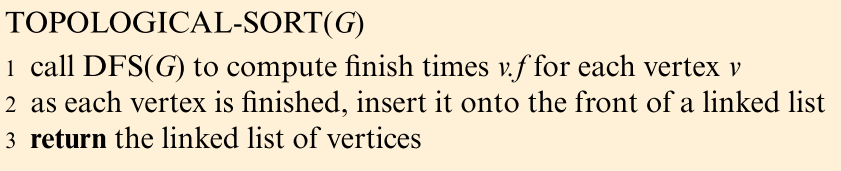 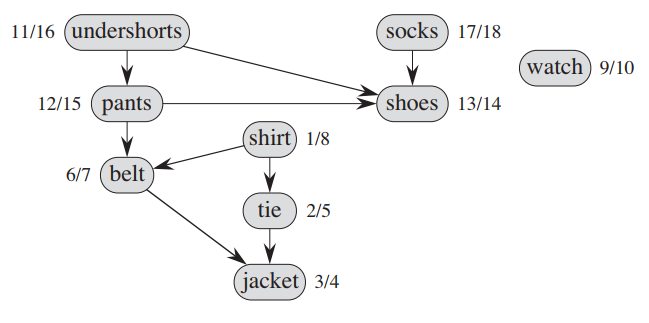 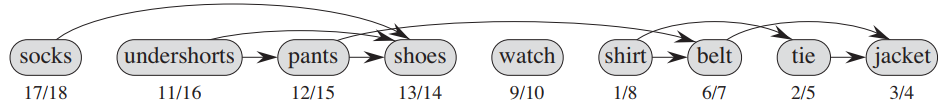 COMP550@UNC
53
Thank You!
COMP550@UNC
54